Администрация городского округа СаранскДепартамент по социальной политике городского округа СаранскУправление образования городского округа Саранск
Портфолио
Калмыковой Татьяны Николаевны,воспитателя  МАДОУ «Детский сад №80 комбинированного вида» 
                                            г.о. Саранск
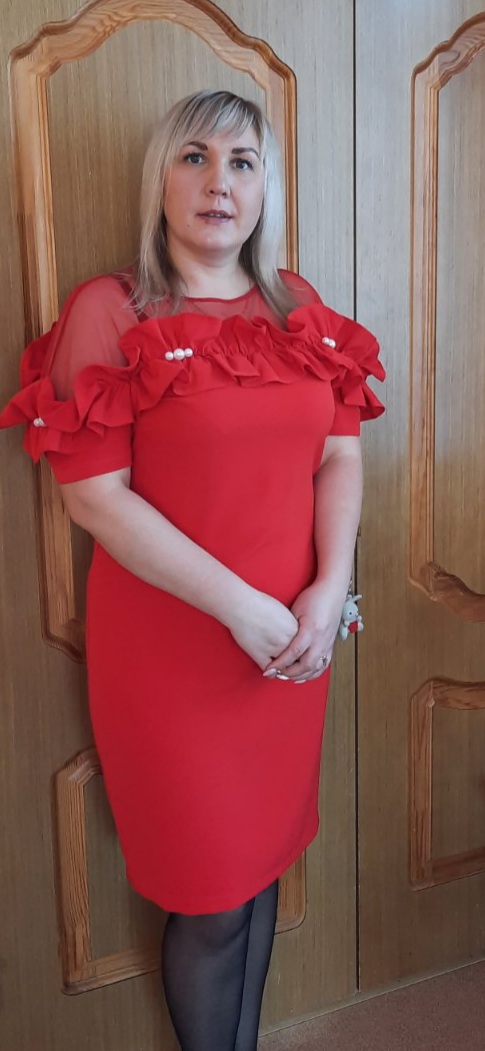 Профессиональное образование: высшее, Мордовский государственный педагогический институт имени М.Е. Евсевьева. 
Специальность: «Олигофренопедагогика» с дополнительной специальностью «Логопедия».
Квалификация: учитель- Олигофренопедагог и учитель – логопед.
Диплом: ВСГ № 2553613
Дата выдачи: 30 июня 2009г. 
Переподготовка: ГБУДПО РМ «МРИО», 2015г.,  воспитатель.
Общий трудовой стаж: 11 лет
Стаж педагогической работы (по специальности): 11 лет 
Наличие квалификационной категории: первая
Дата последней  аттестации: №234 от 23.03. 2017
Педагогический опыт:
«Развитие творческого мышления через проведение логико-математических и интеллектуальных игр, задач и упражнений»представлен на сайте:
https://ds80sar.schoolrm.ru/sveden/employees/10024/188295/ 
Материал проверен  на плагиат на сайте: https://users.antiplagiat.ru/report/short/2?v=1&c=0
Оригинальность составляет 70,97%
1. Участие в инновационной (экспериментальной ) деятельности
Инновационная деятельность на муниципальном уровне
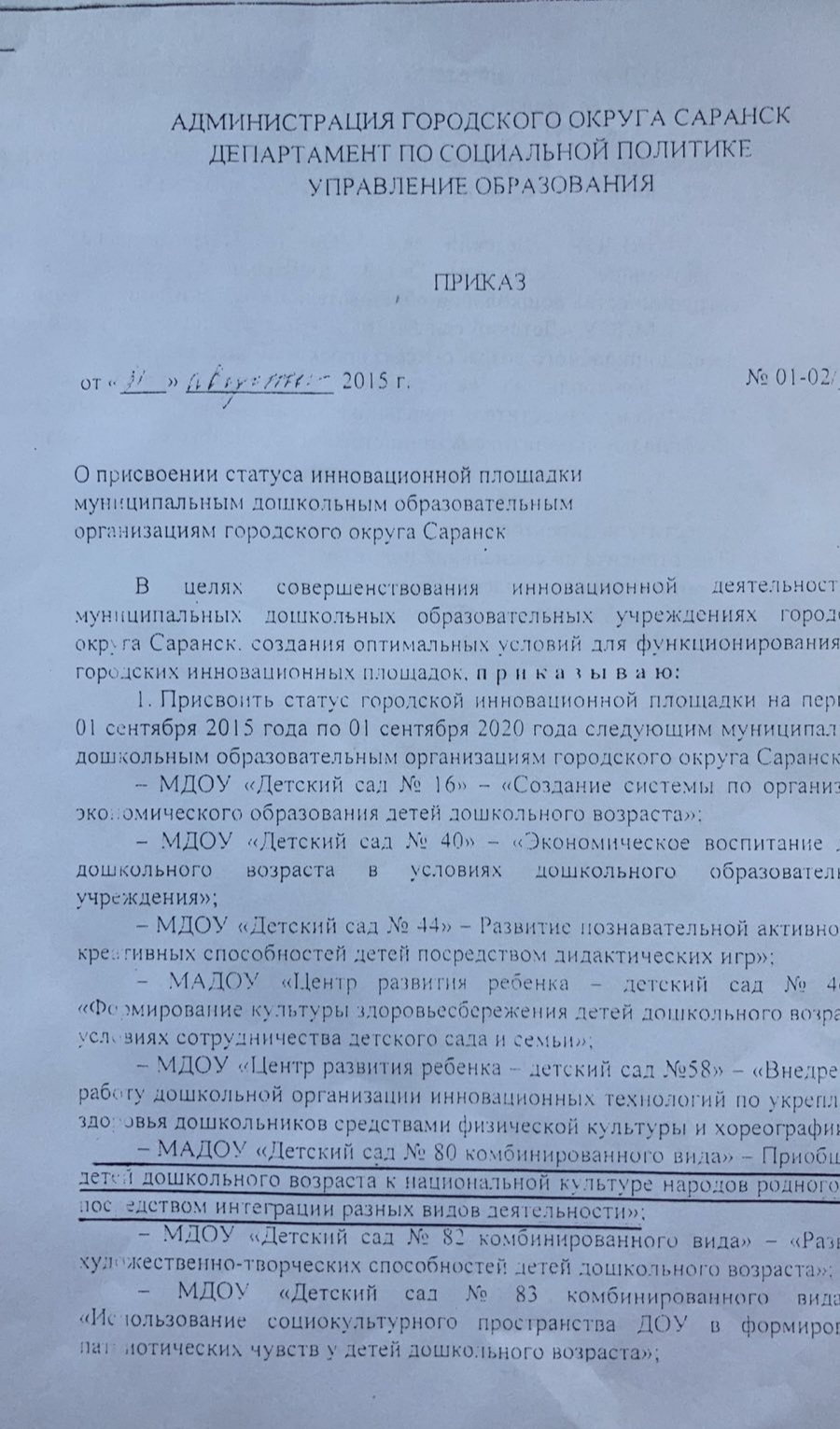 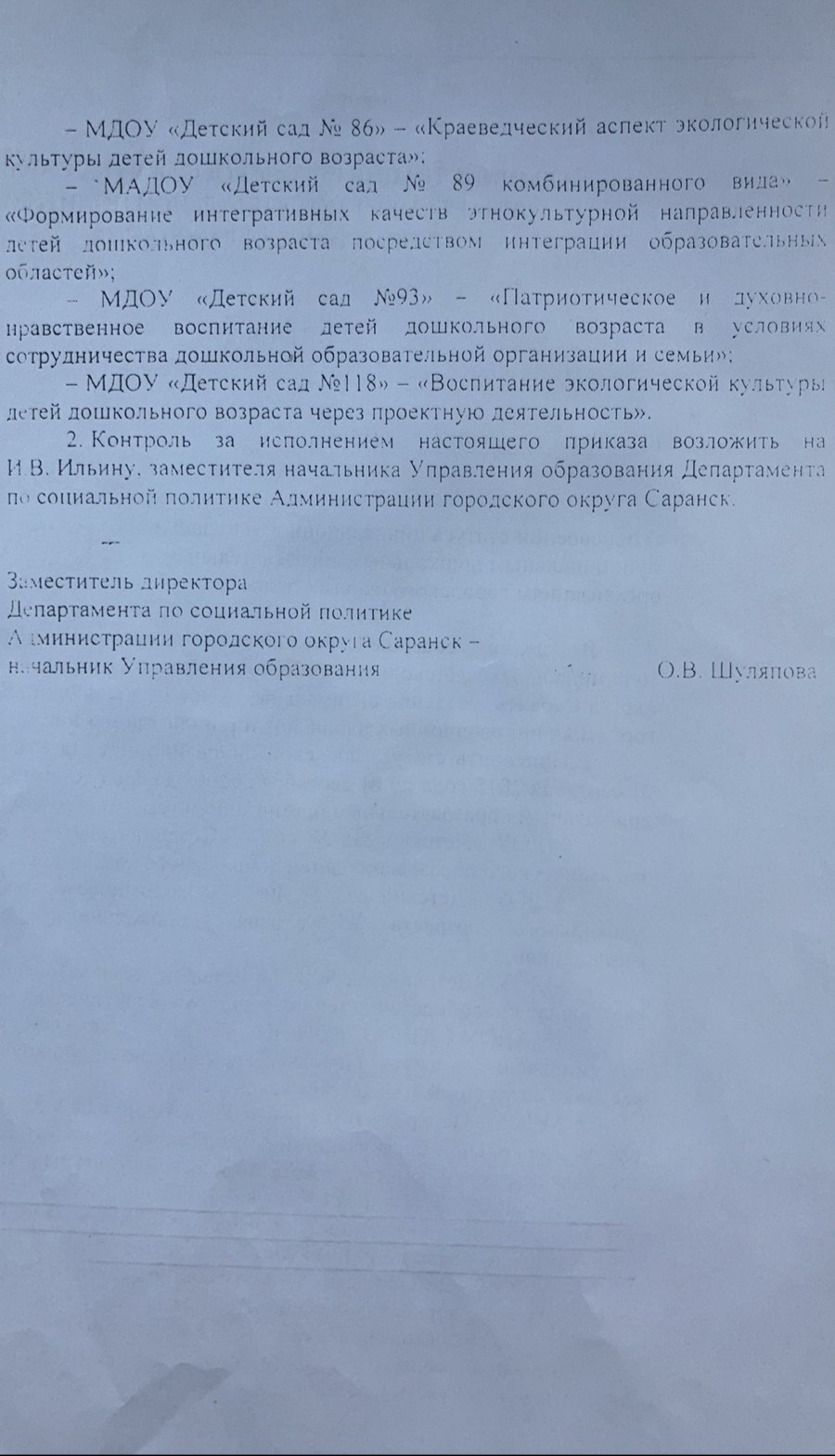 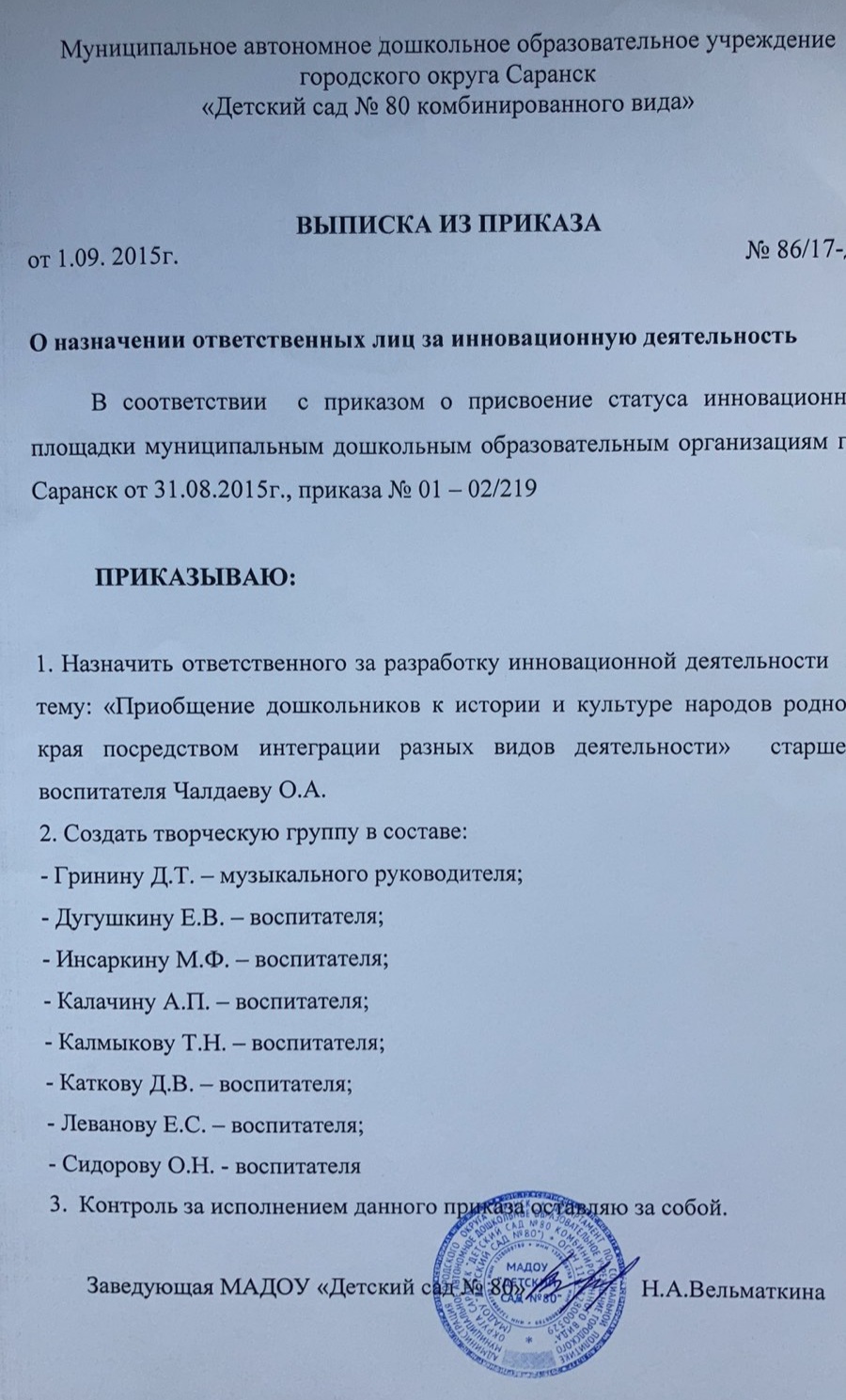 Инновационная деятельность на уровне образовательной  организации :
реализация проекта по теме:«Лэпбук, как современное средство обучения математического развития детей дошкольного возраста»
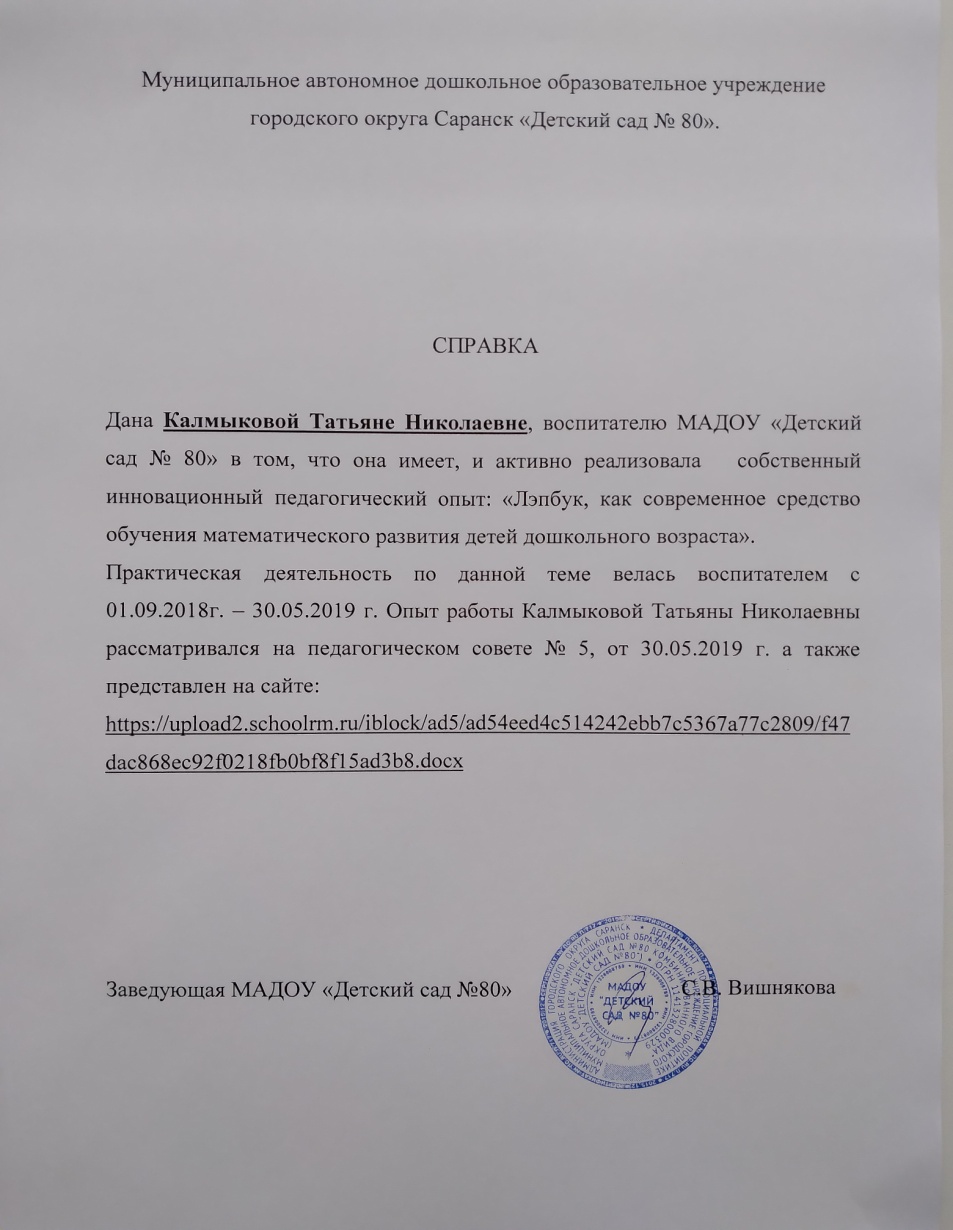 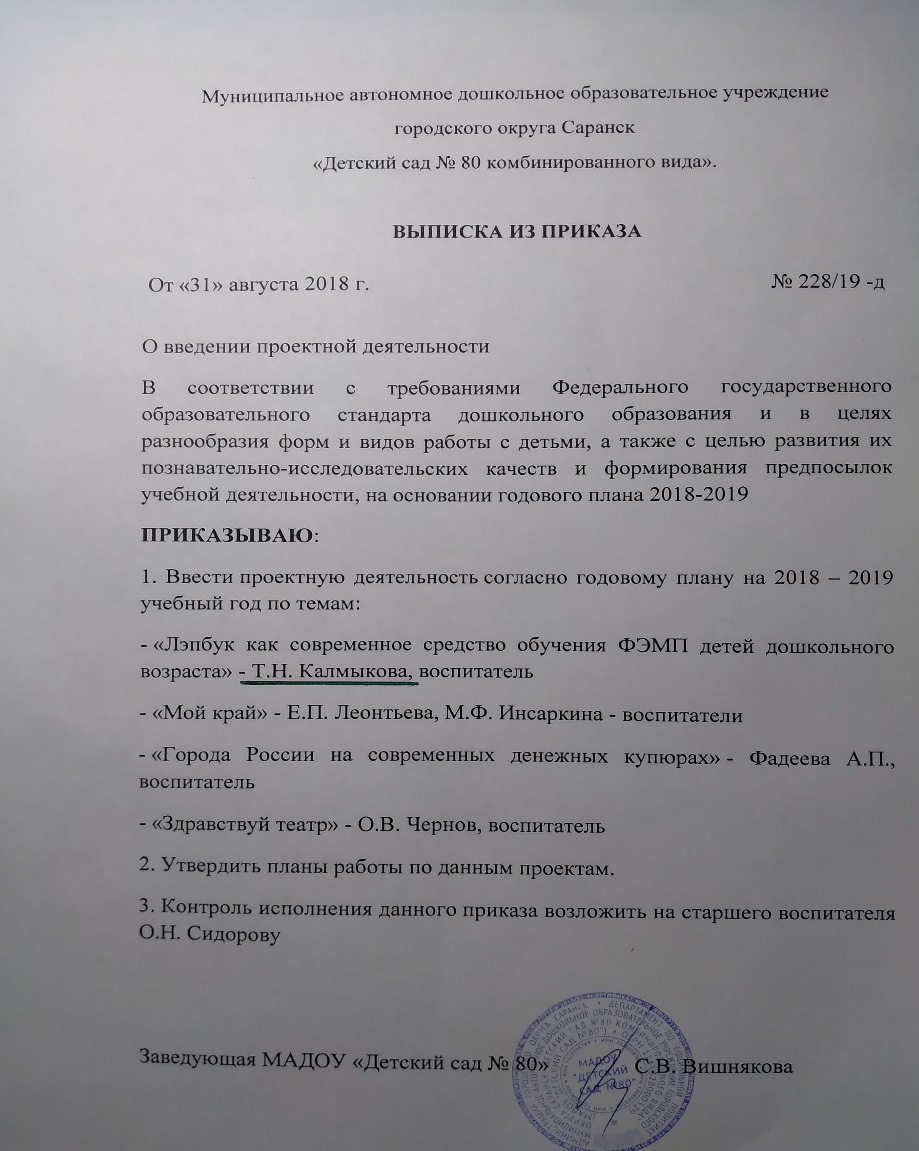 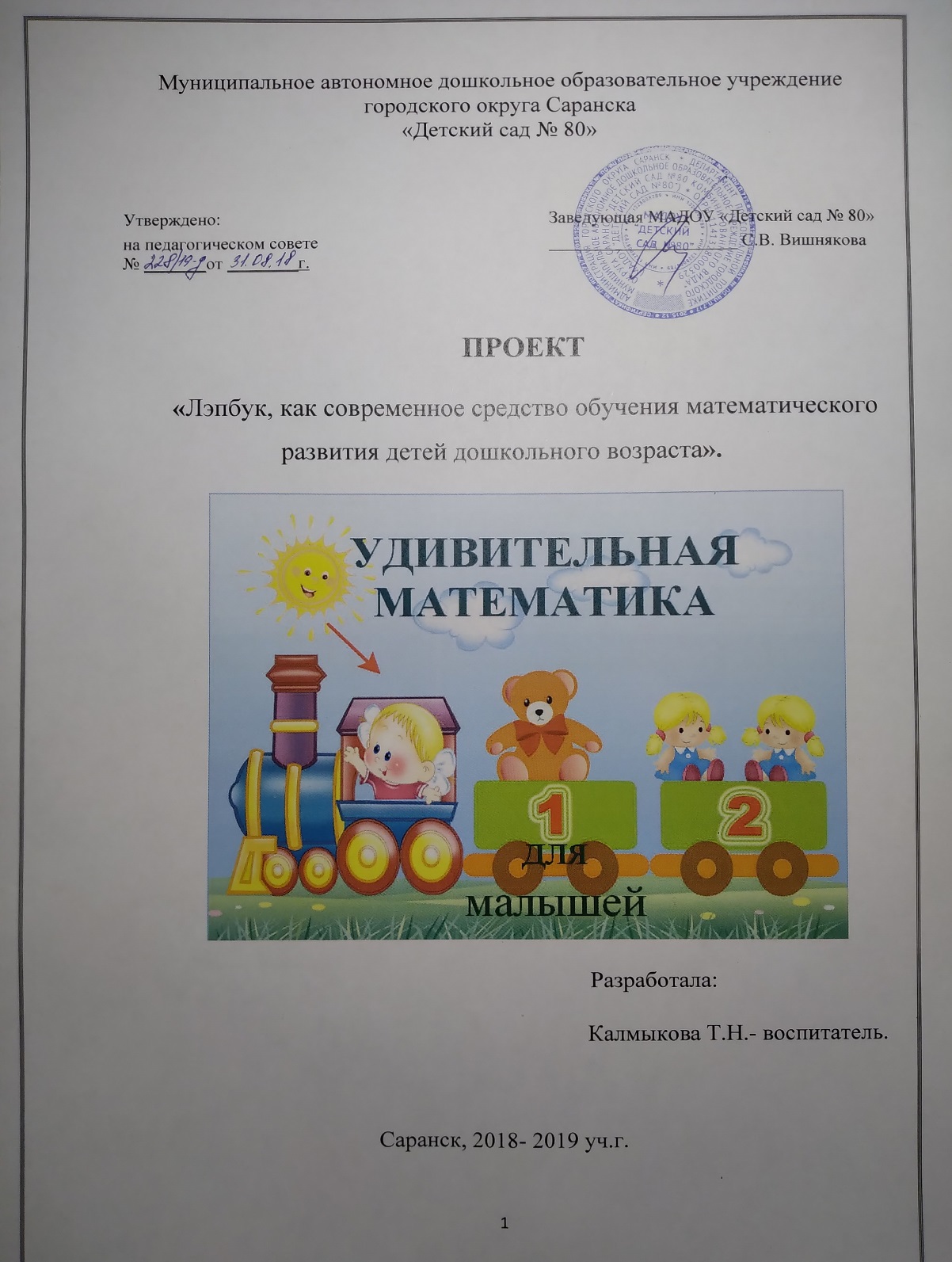 2. НаставничествоСправка, приказ.
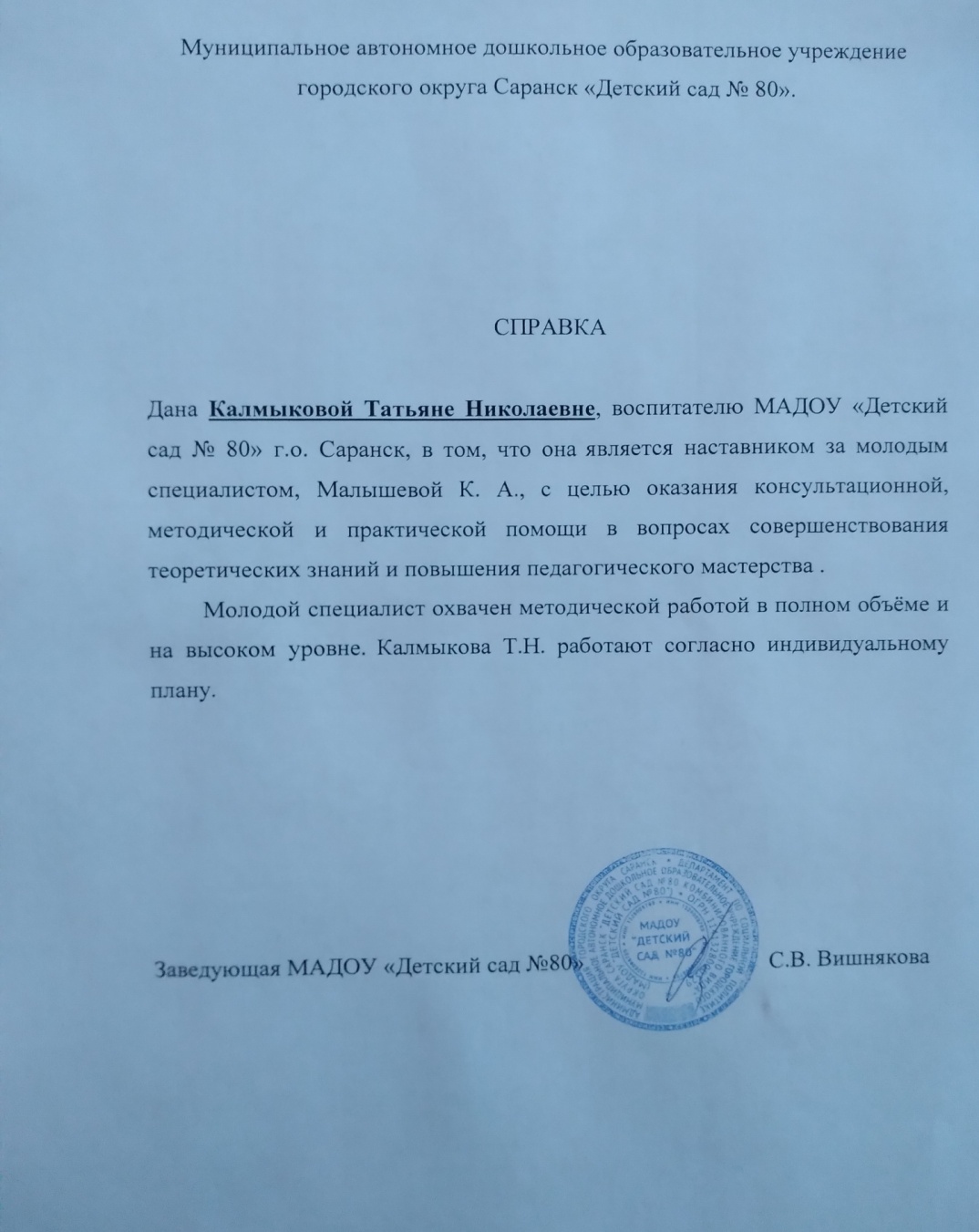 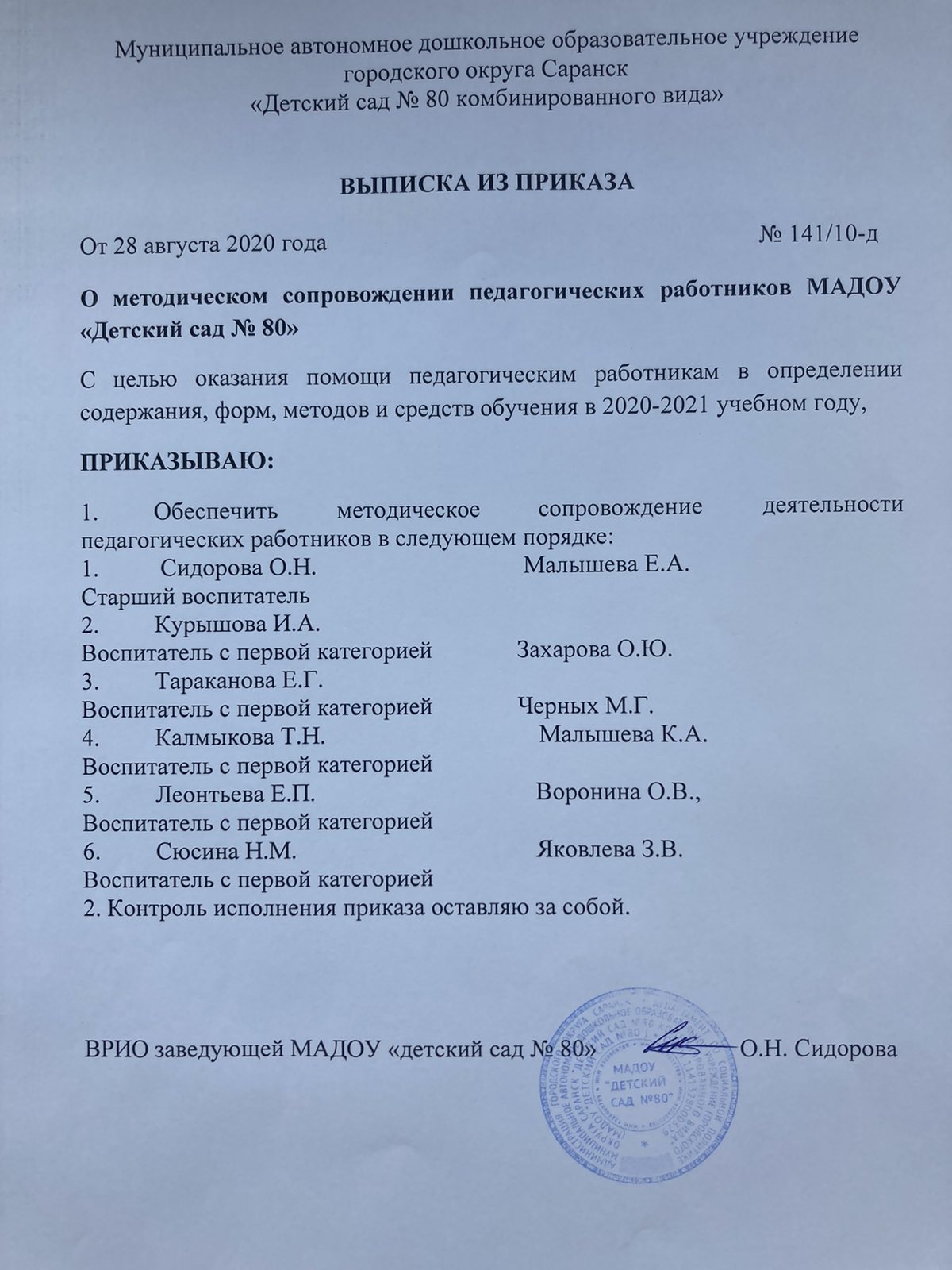 3. Наличие публикаций(интернет-публикации)
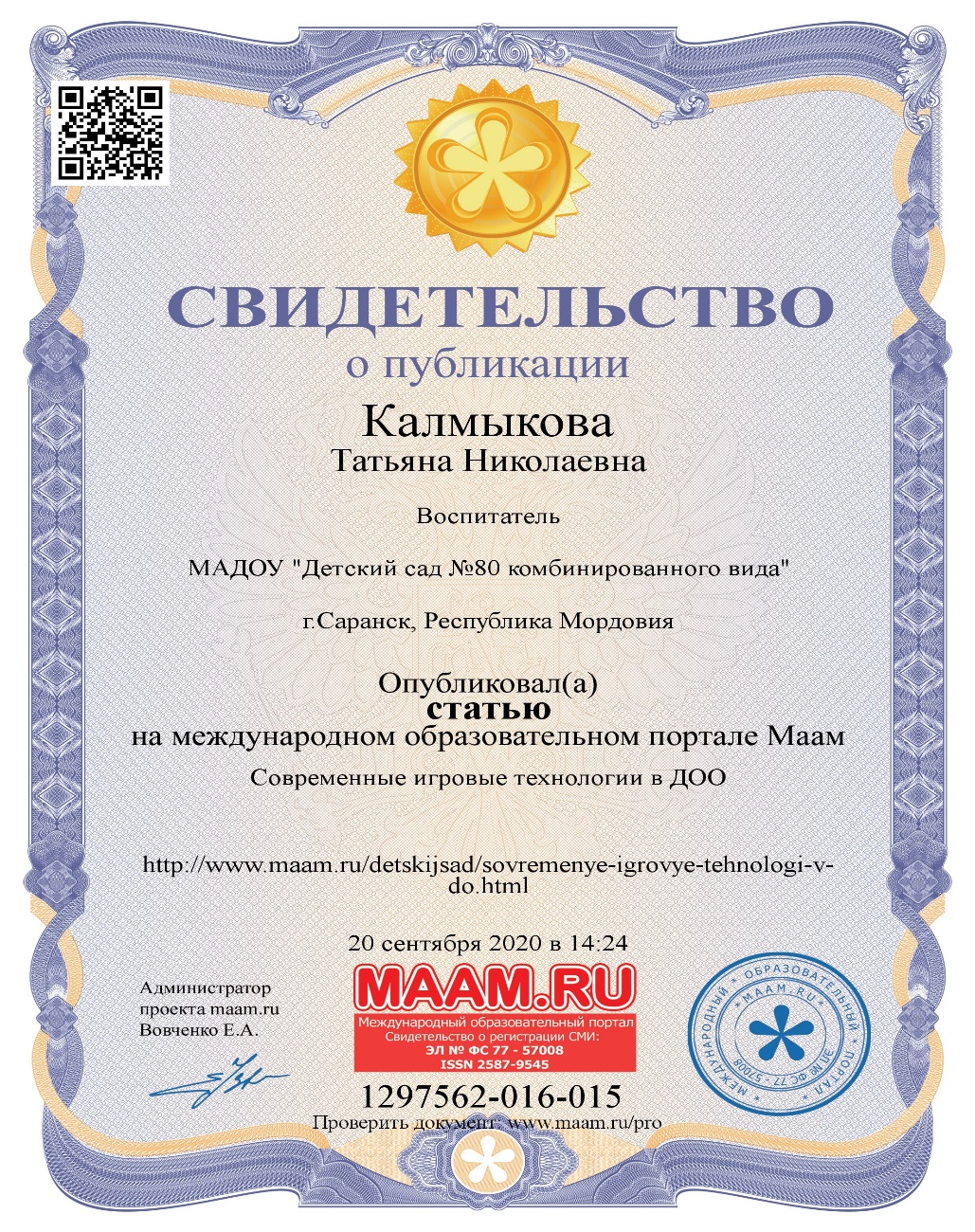 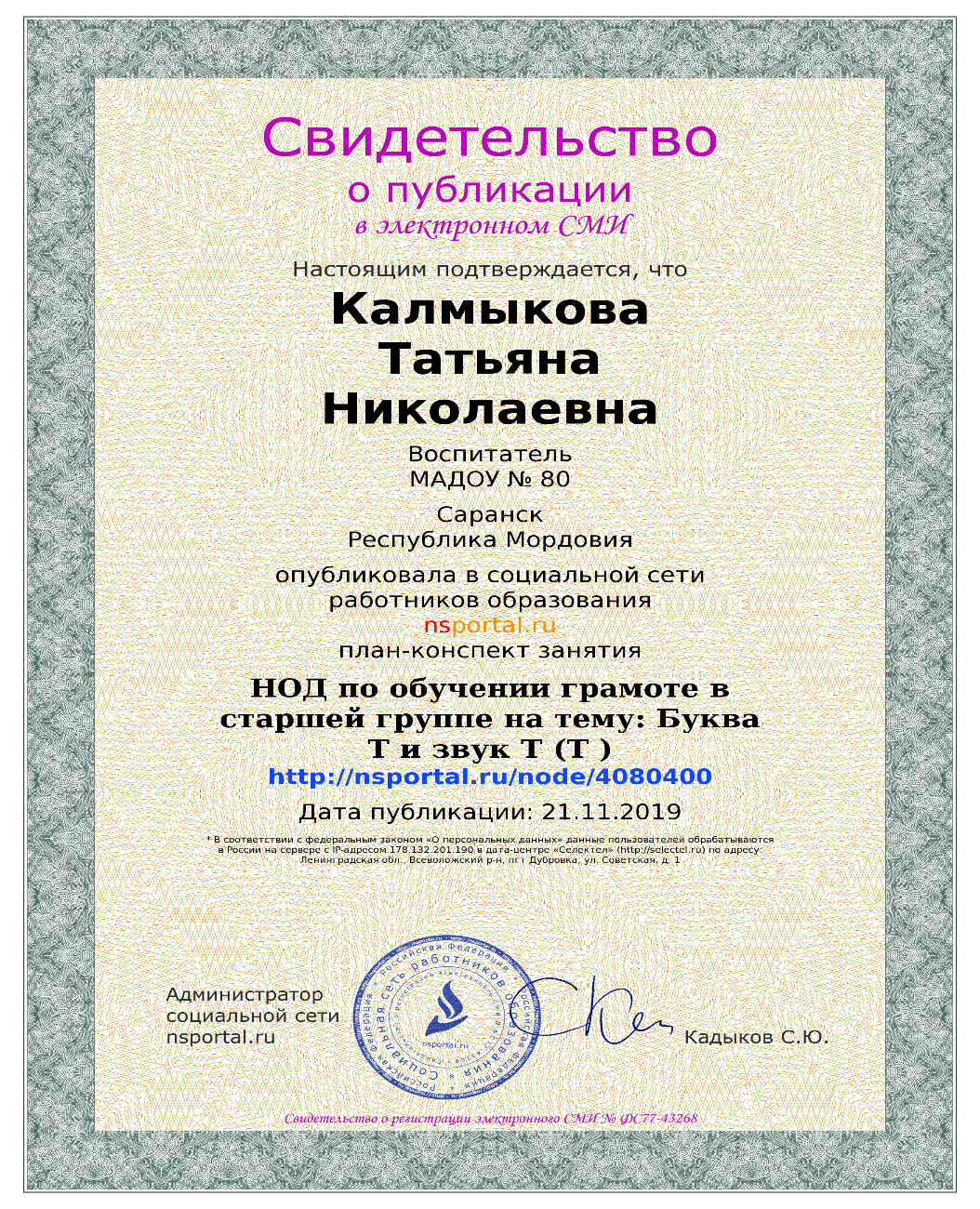 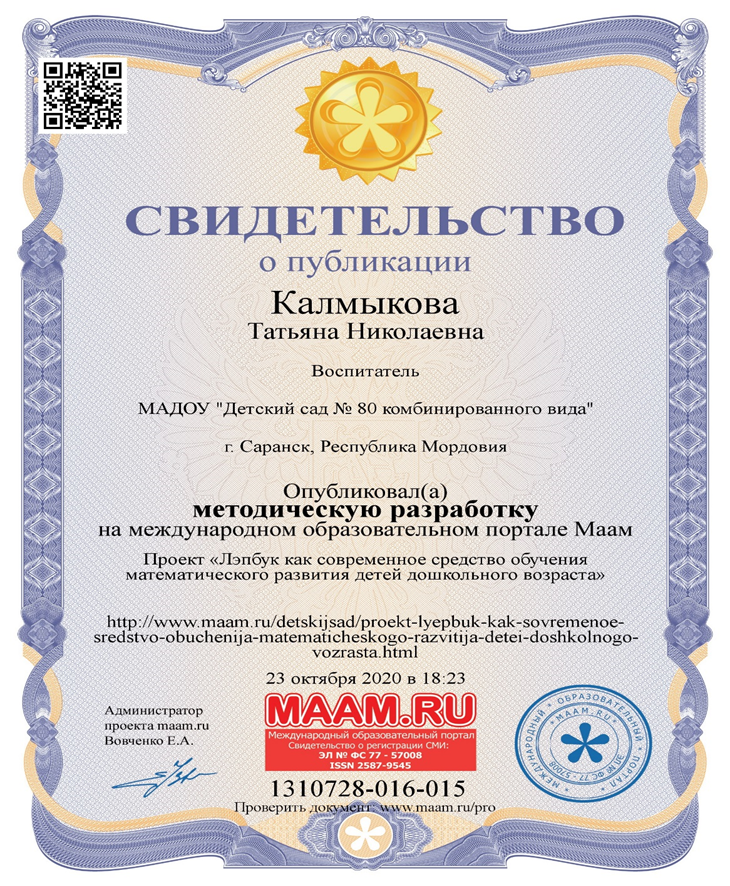 Республиканский уровень
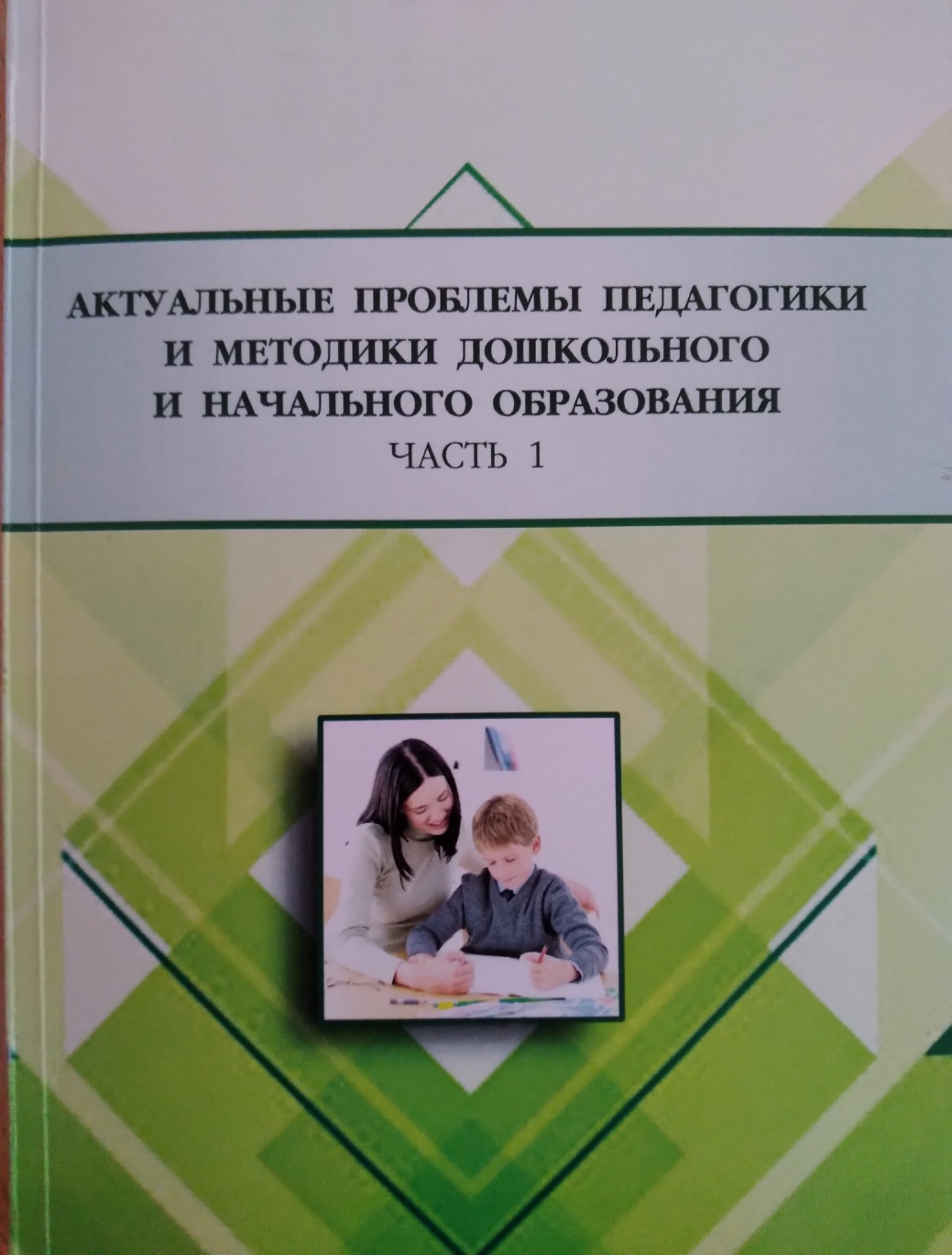 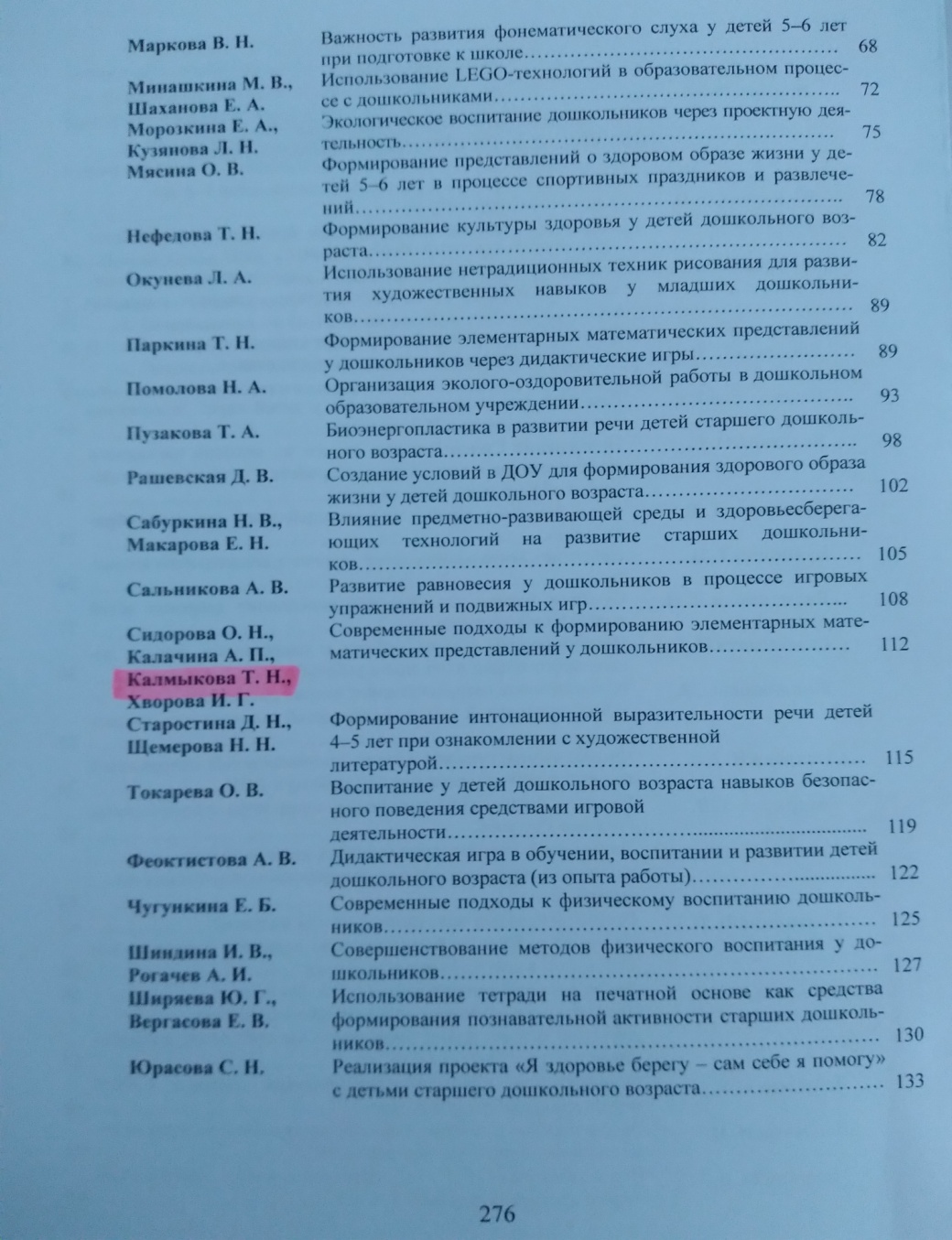 3. Наличие публикаций(печатные издания, республиканский уровень)
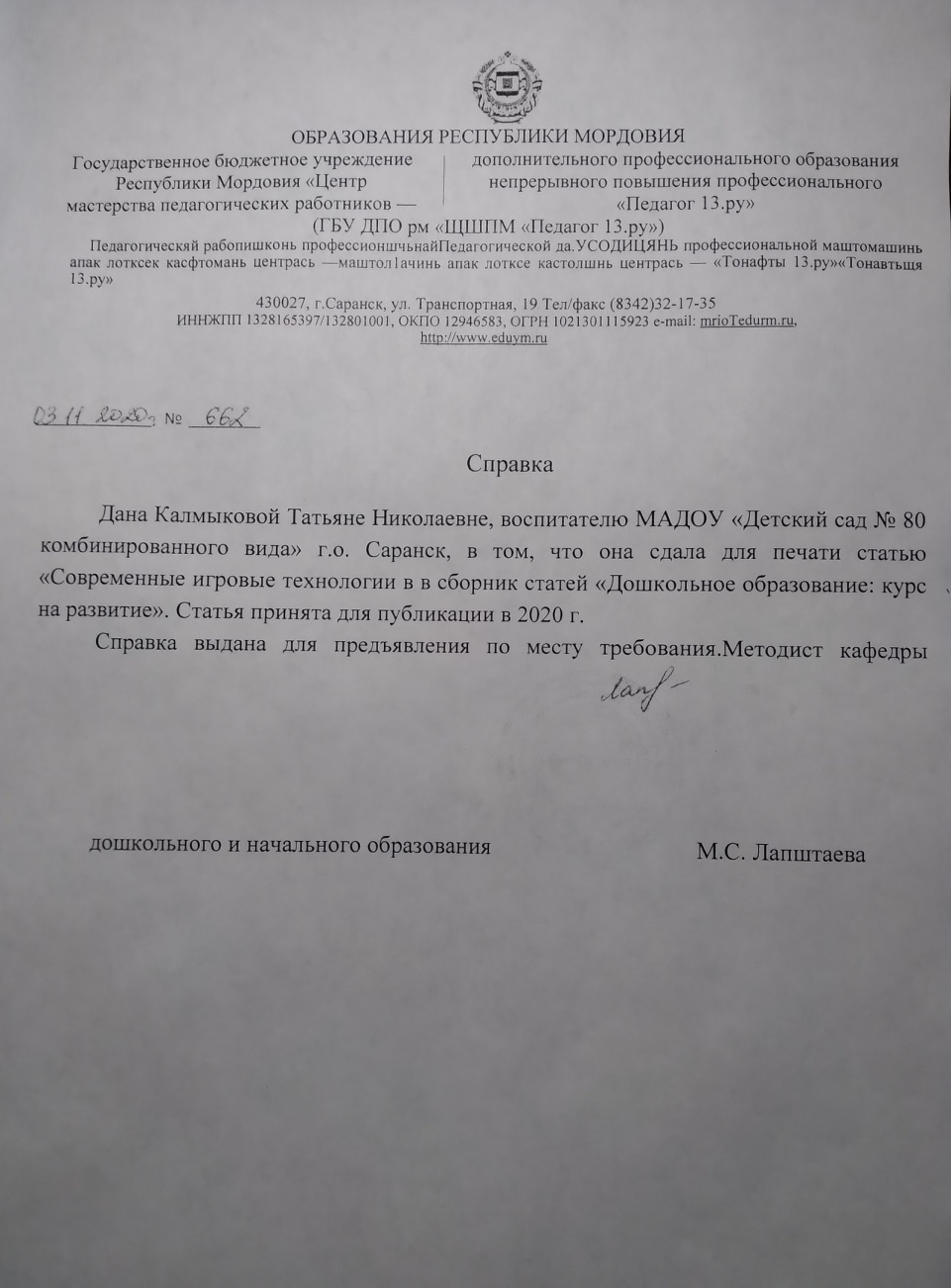 4. Результаты участия воспитанников в конкурсах, выставках, турнирах, соревнованиях, акциях, фестиваляхВ сети «Интернет»
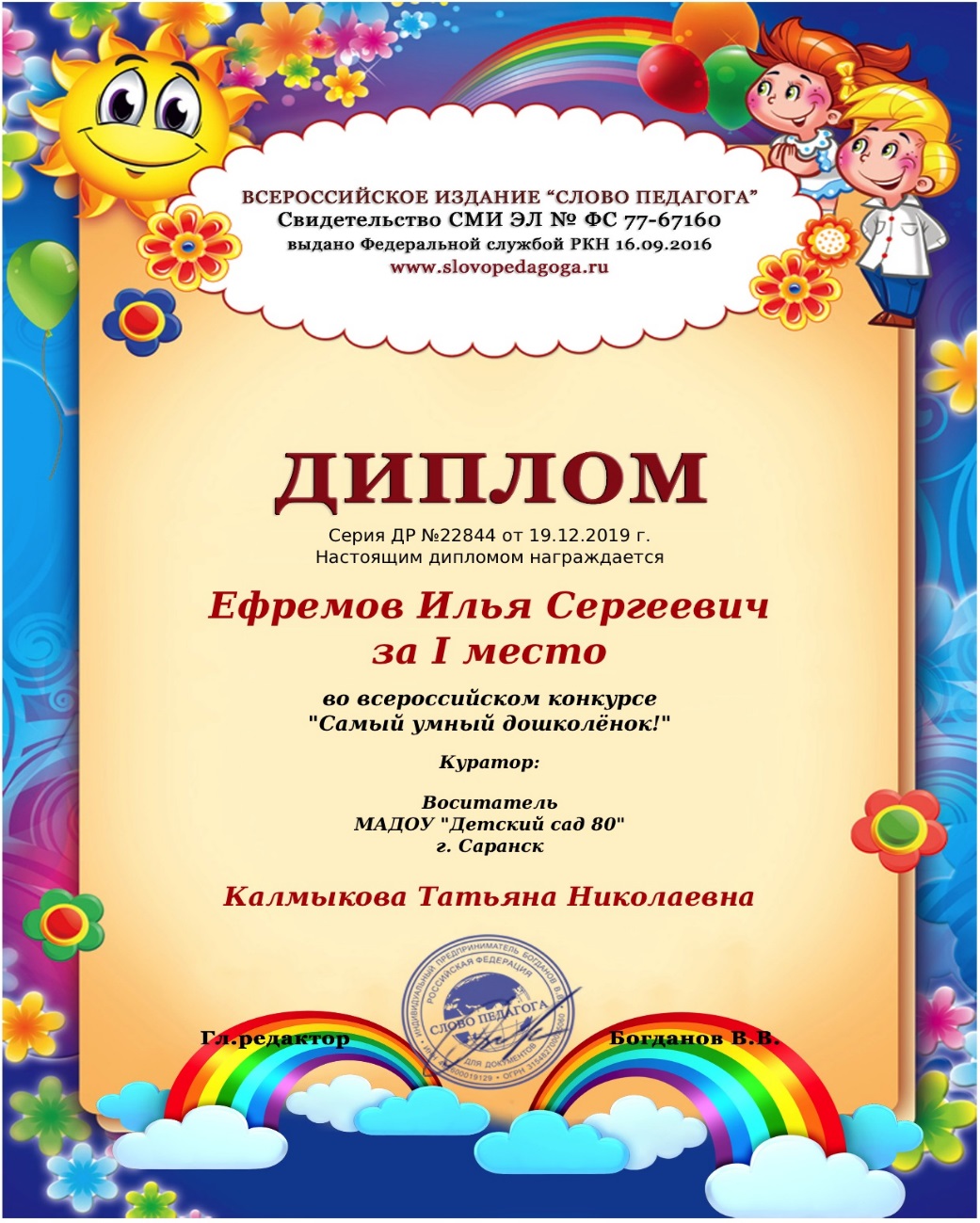 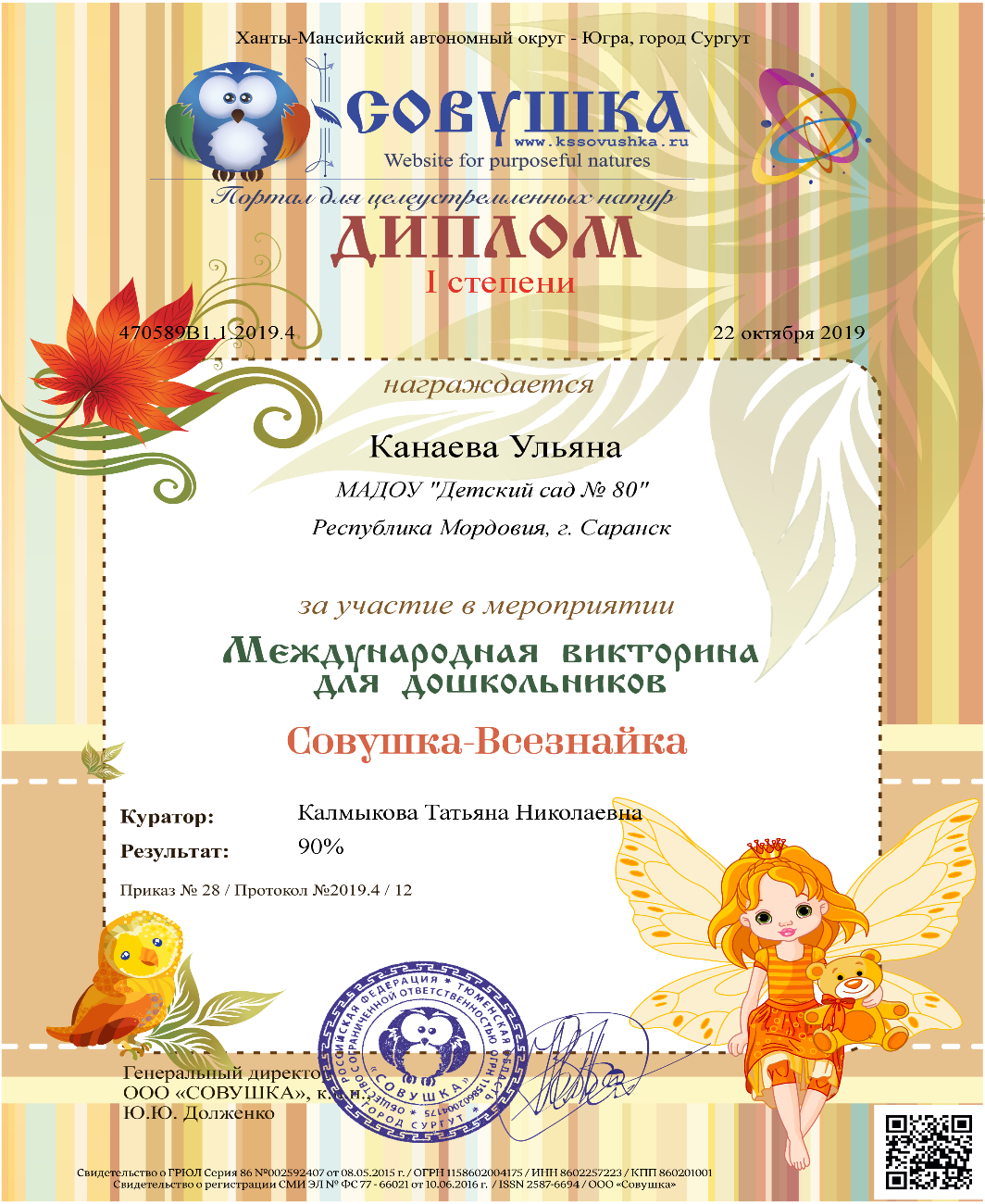 4. Победа и призовые места в очных муниципальных мероприятиях
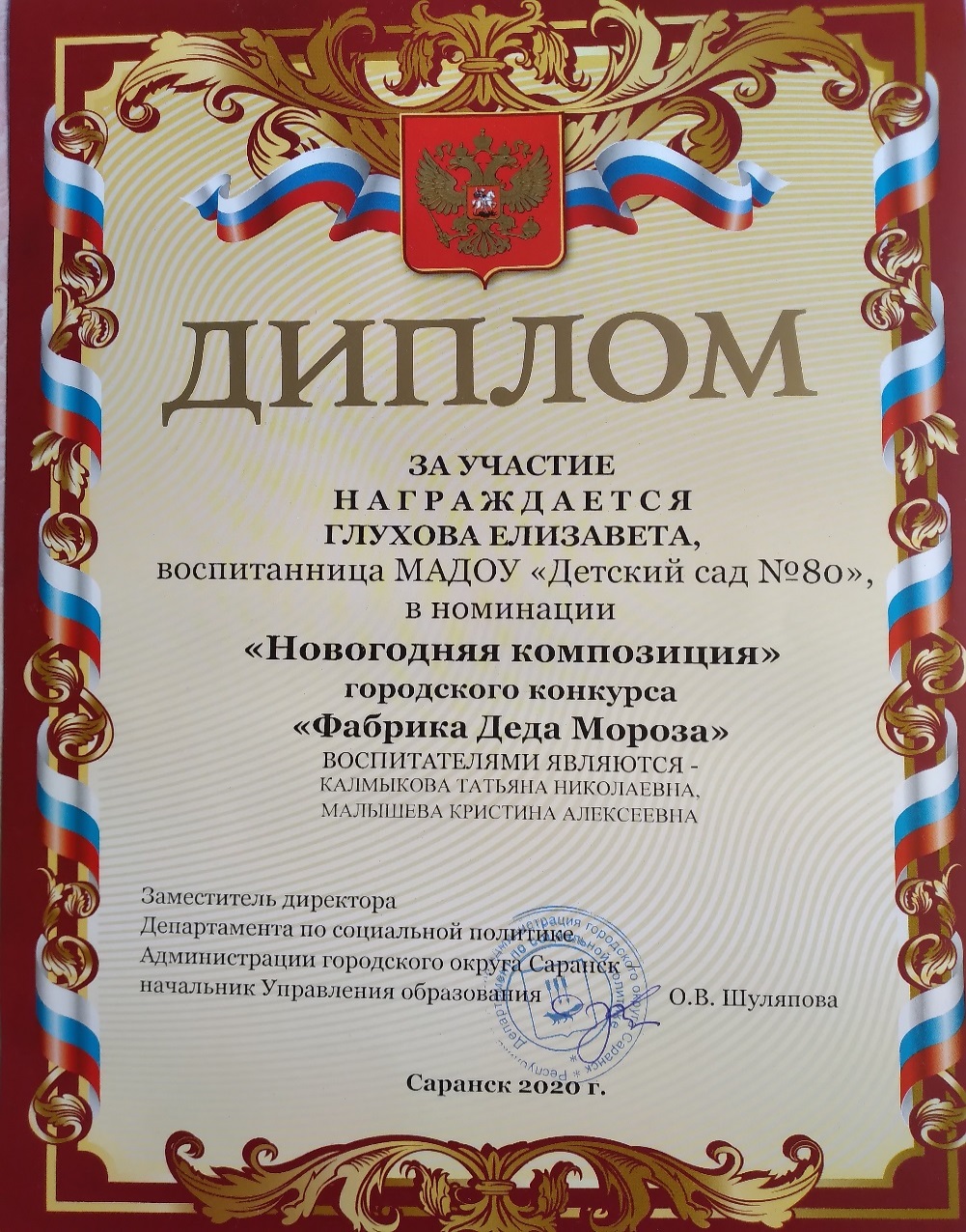 В республиканских мероприятиях
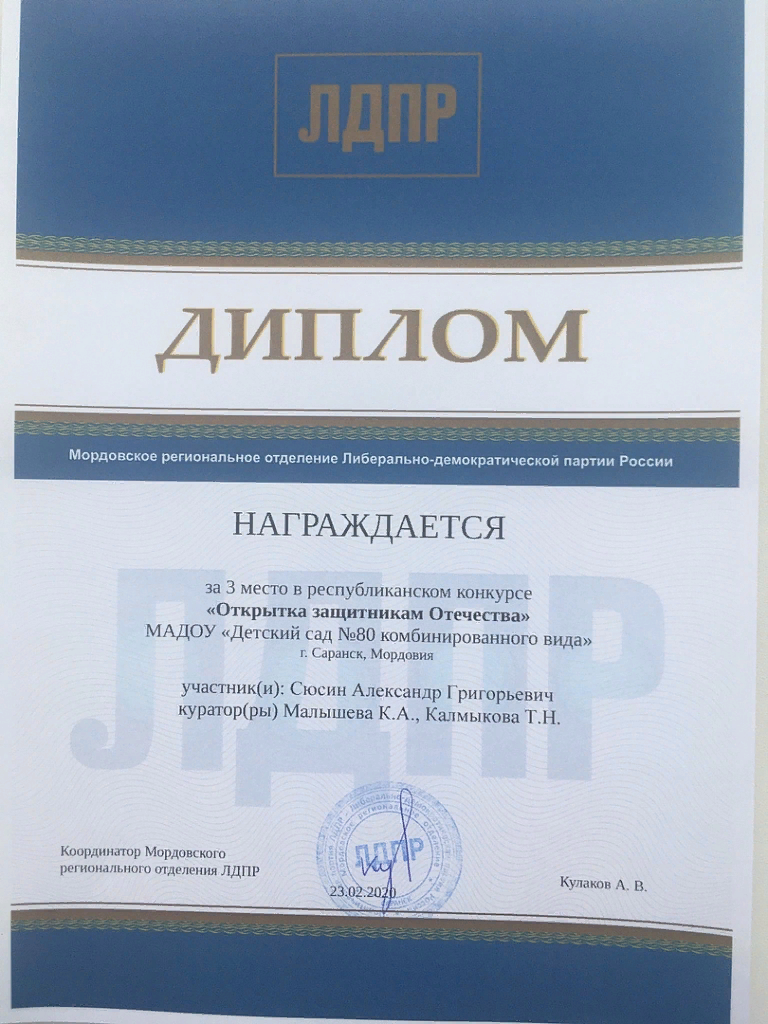 5. Наличие авторских программ, методических пособий.(республиканский уровень) Дополнительная общеразвивающая программа «Мир сенсорики».
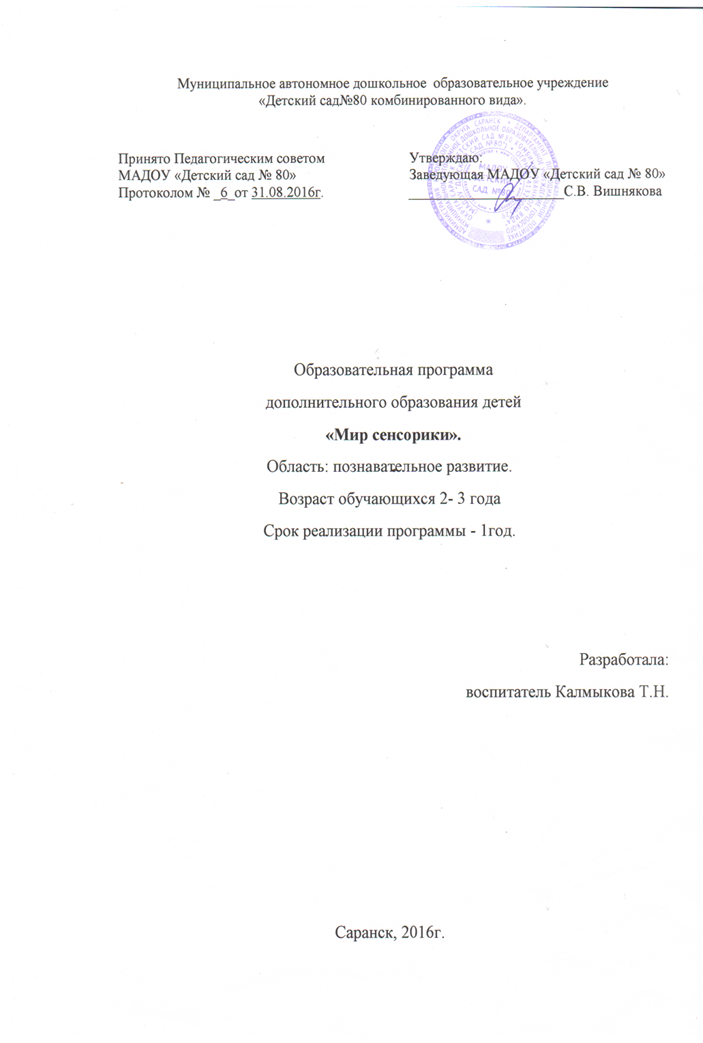 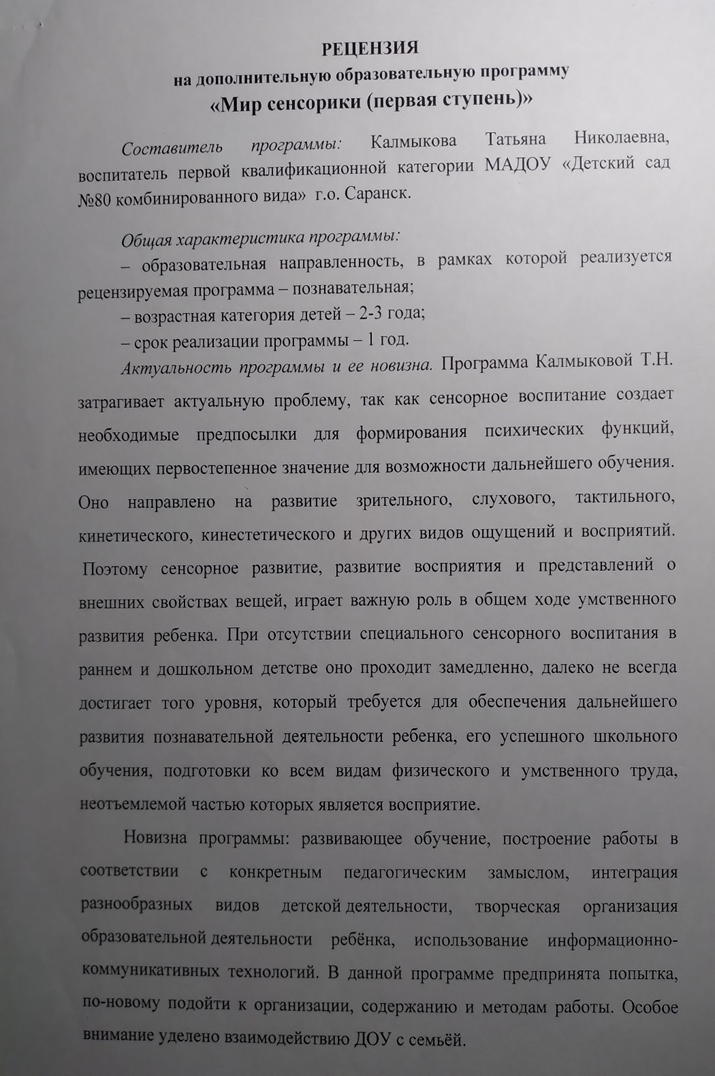 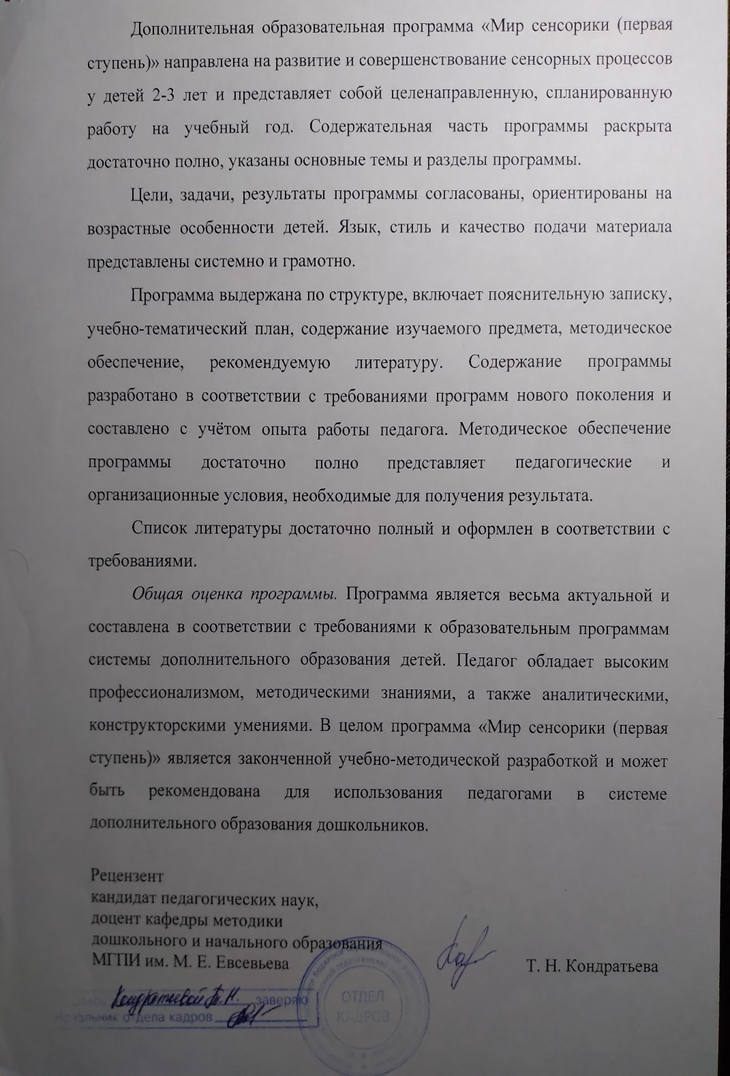 6. Выступления на заседаниях методических советов, научно-практических конференциях, педагогических чтениях, семинарах, секциях, форумах, радиопередачах (очно)
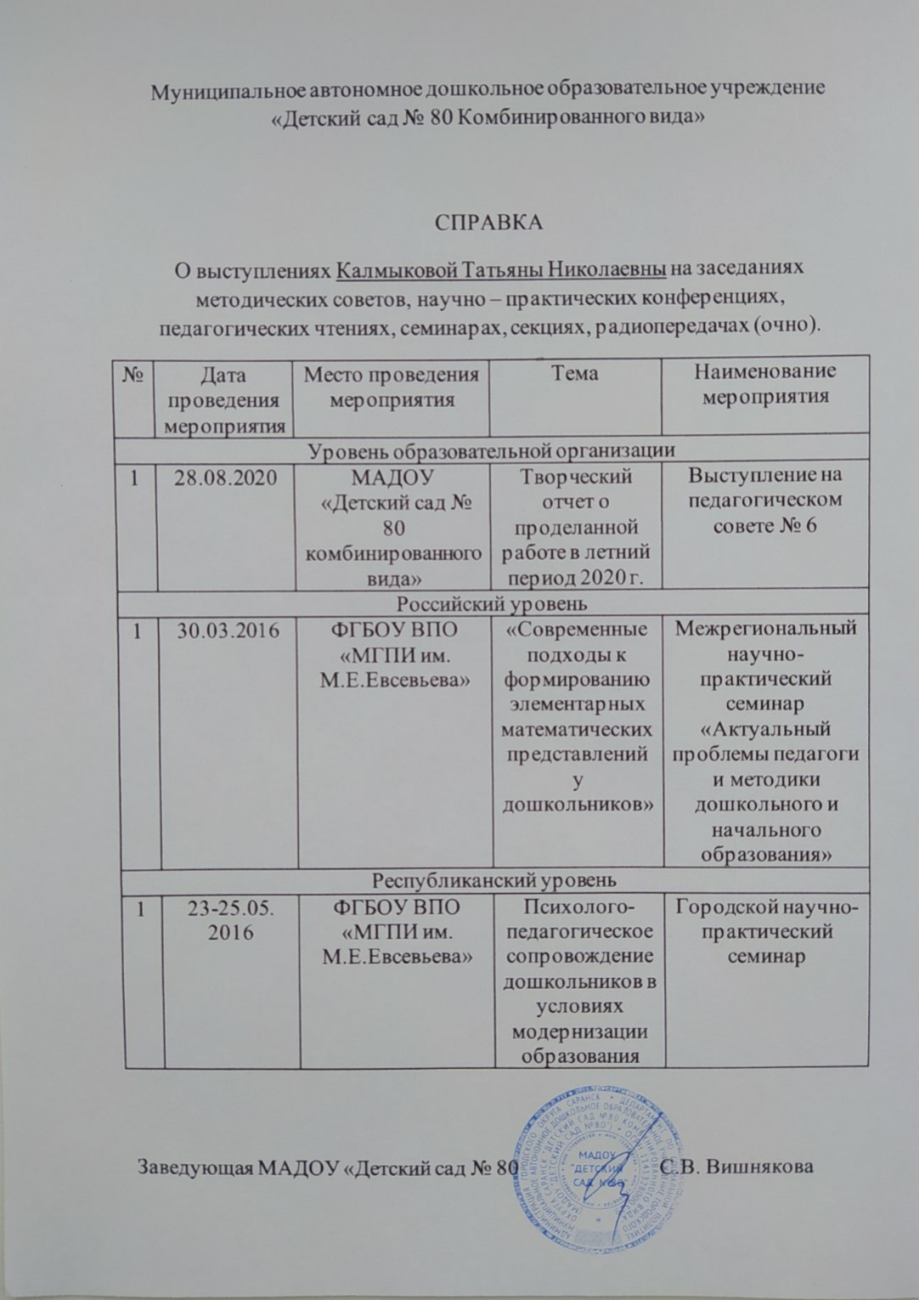 Уровень образовательной организации
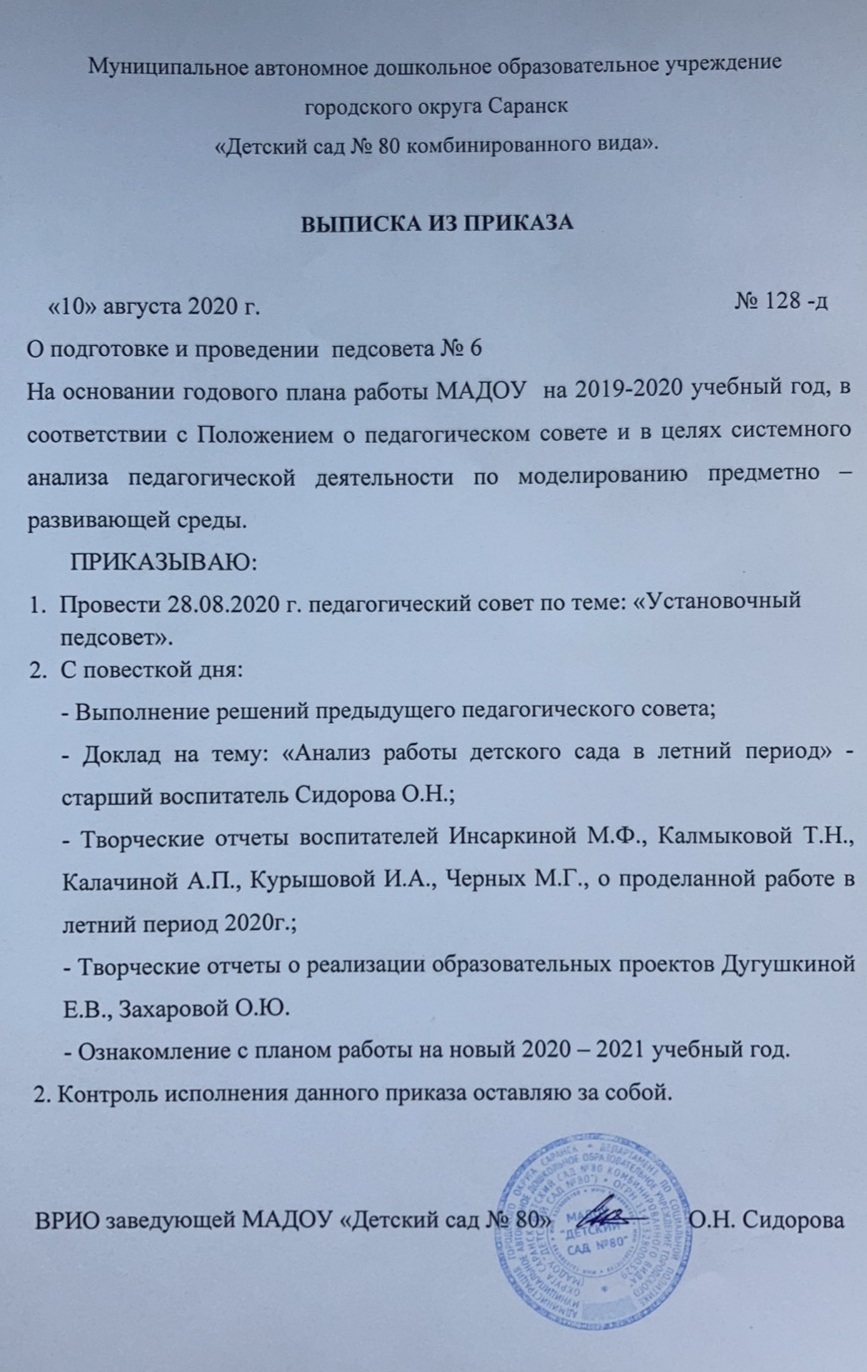 Российский уровень
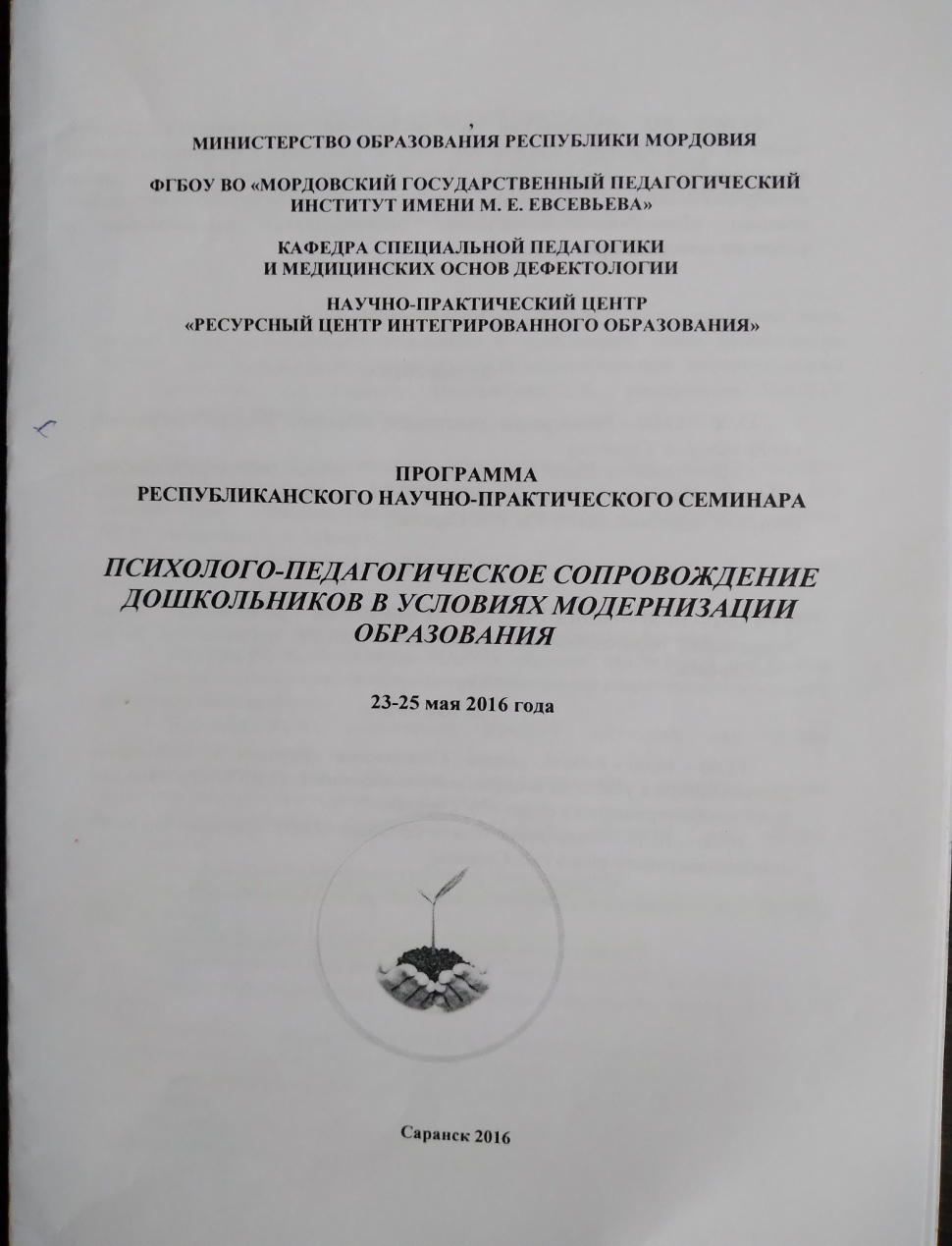 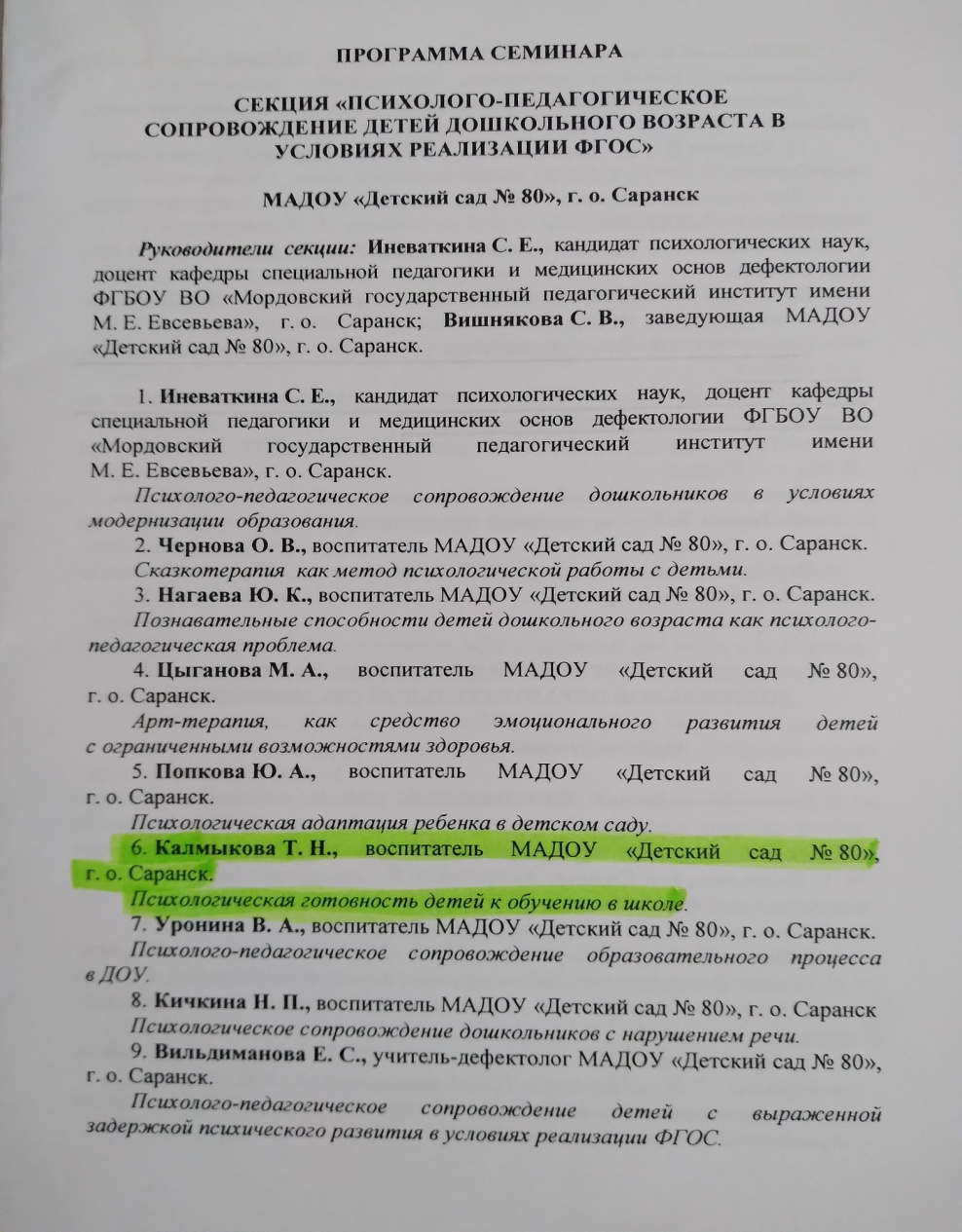 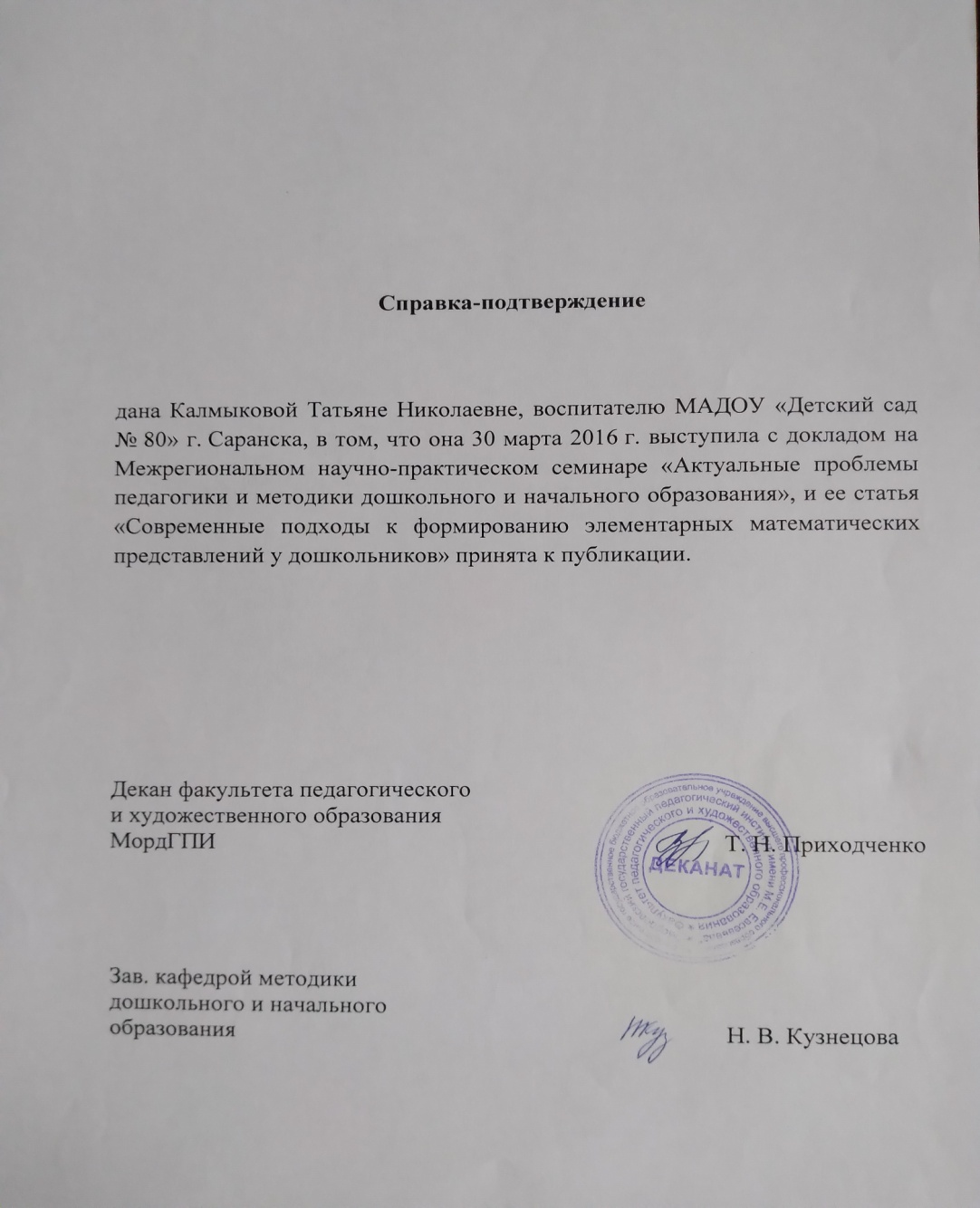 Республиканский уровень
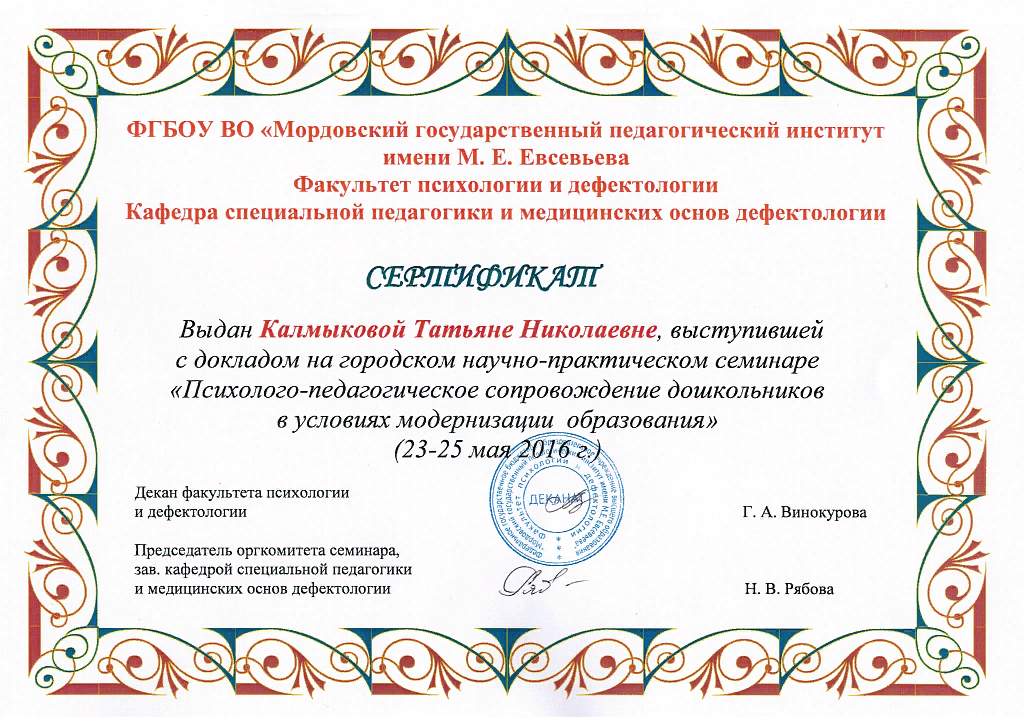 7. Проведении открытых занятий, мастер-классов, мероприятий
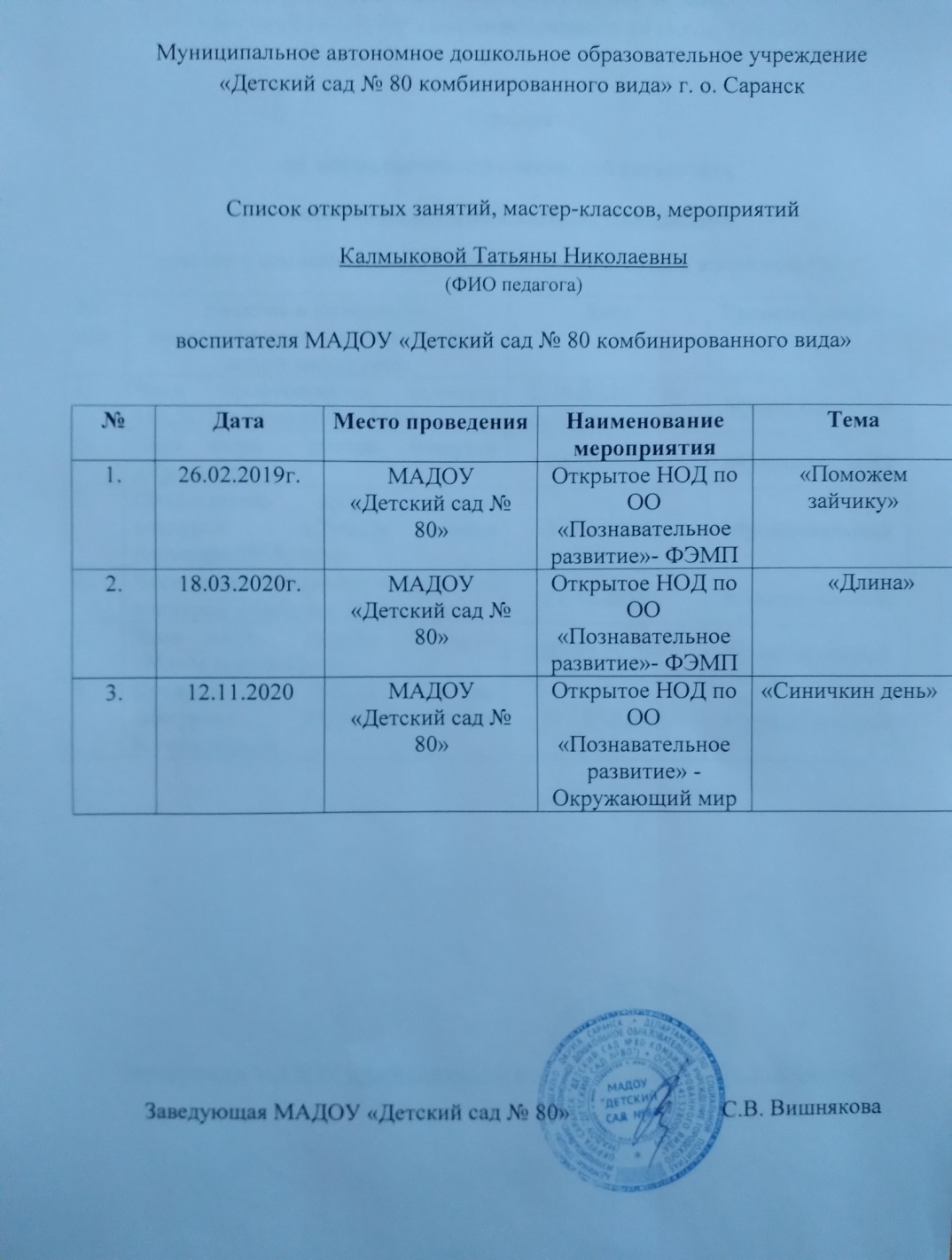 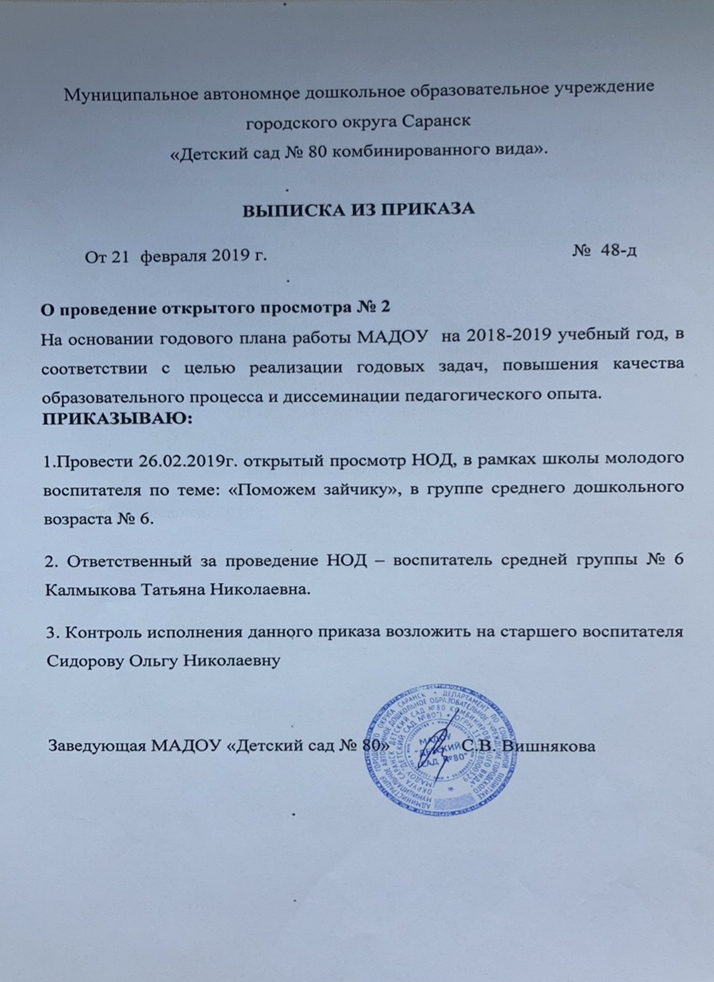 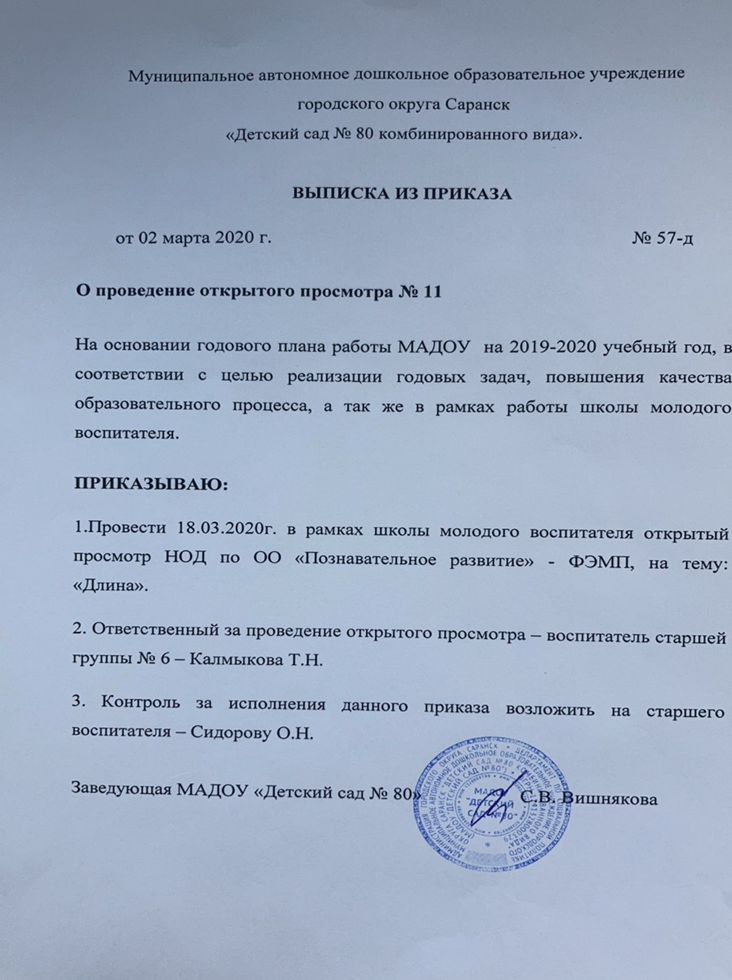 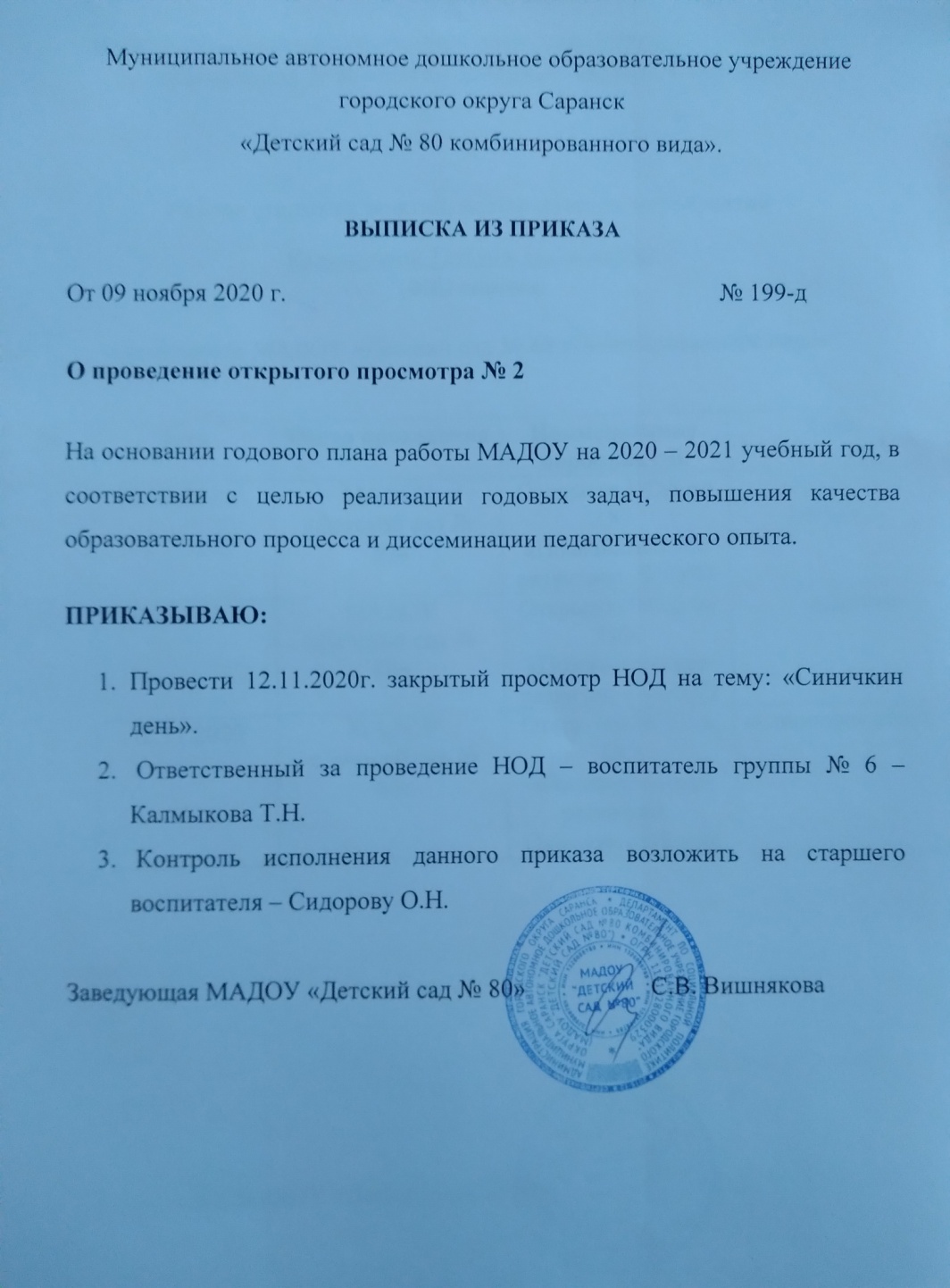 8. Экспертная деятельность
9. Общественно-педагогическая активность педагога: участие в комиссиях, педагогических сообществах, в жюри конкурсов
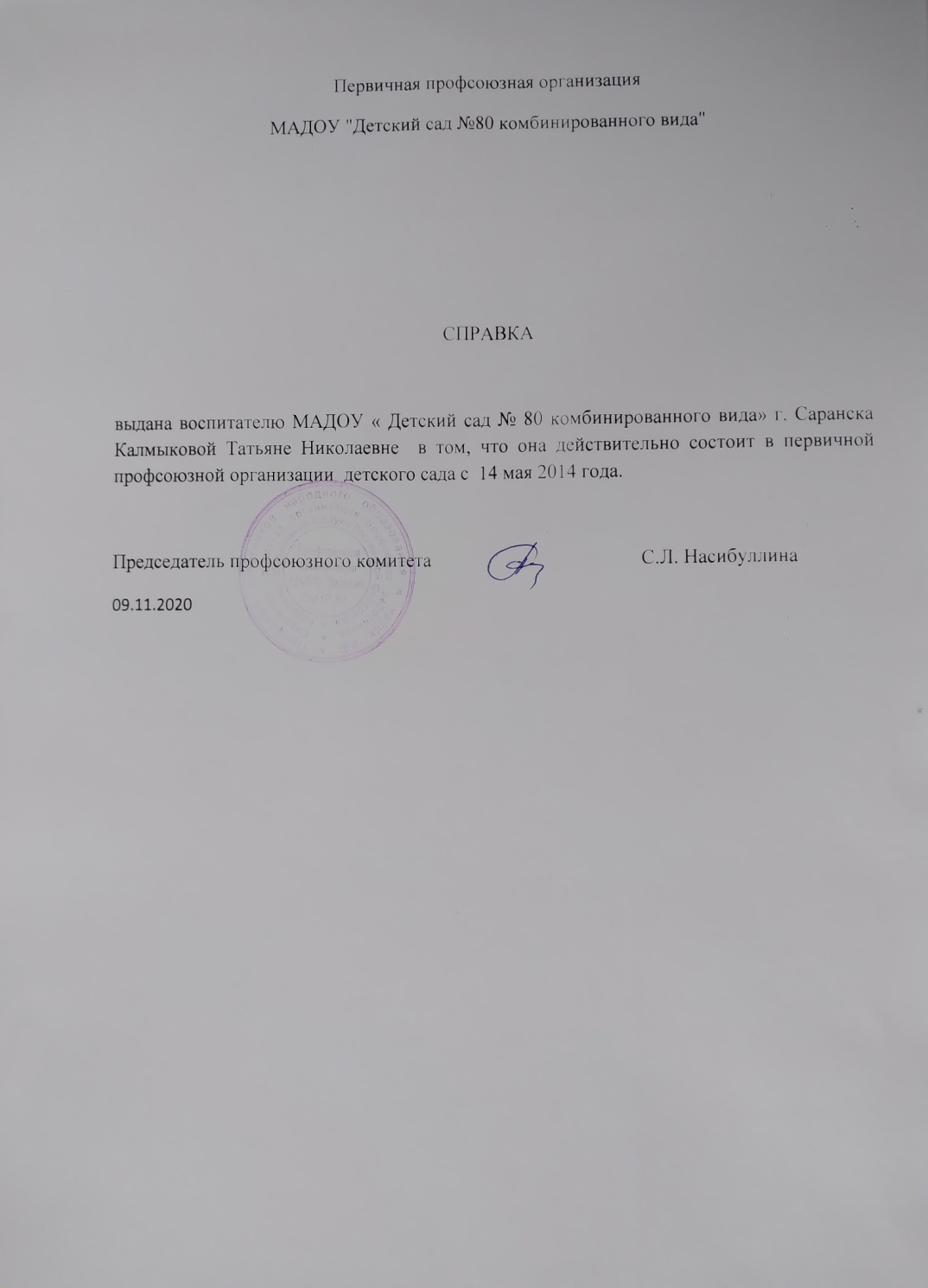 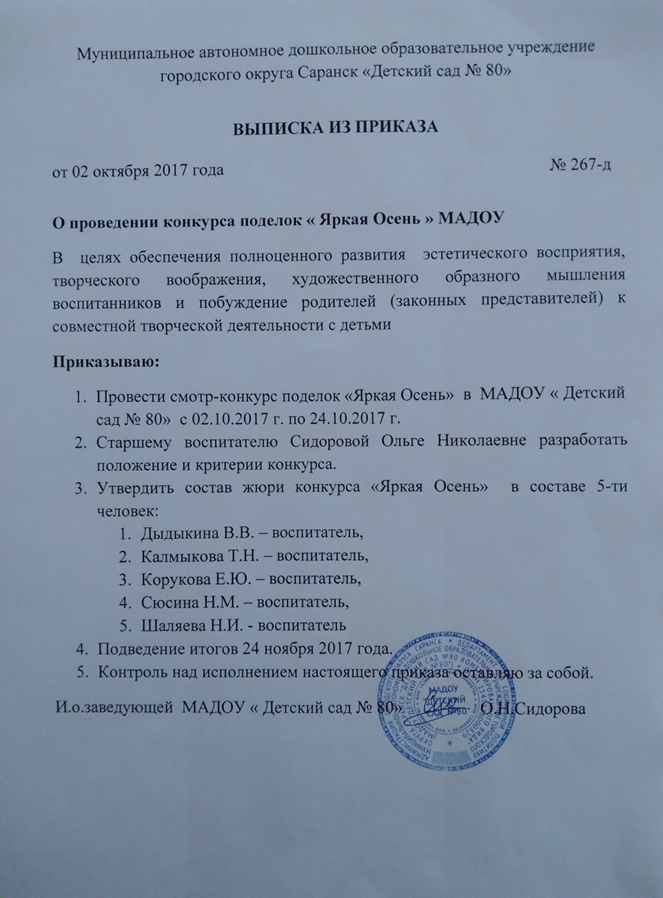 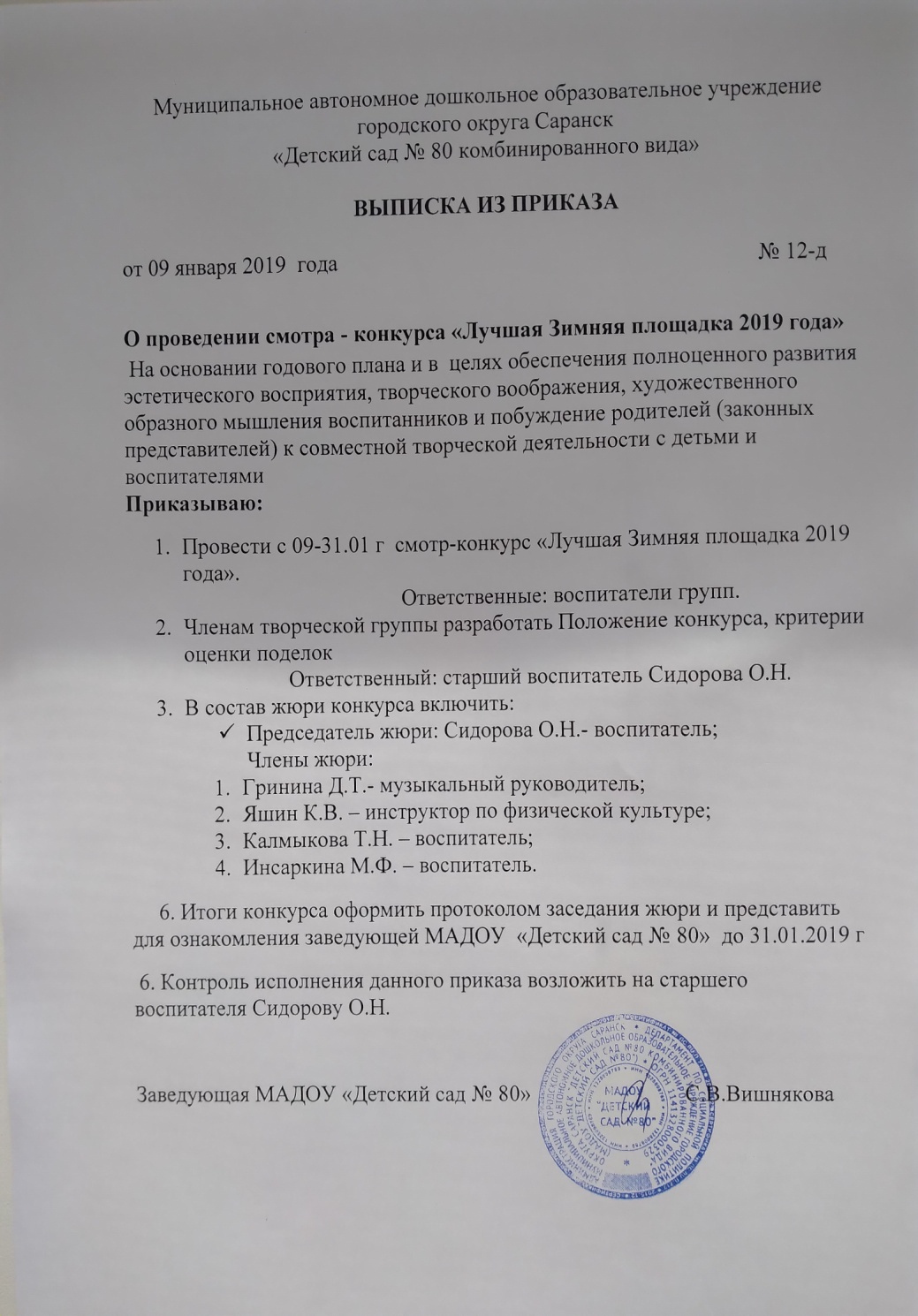 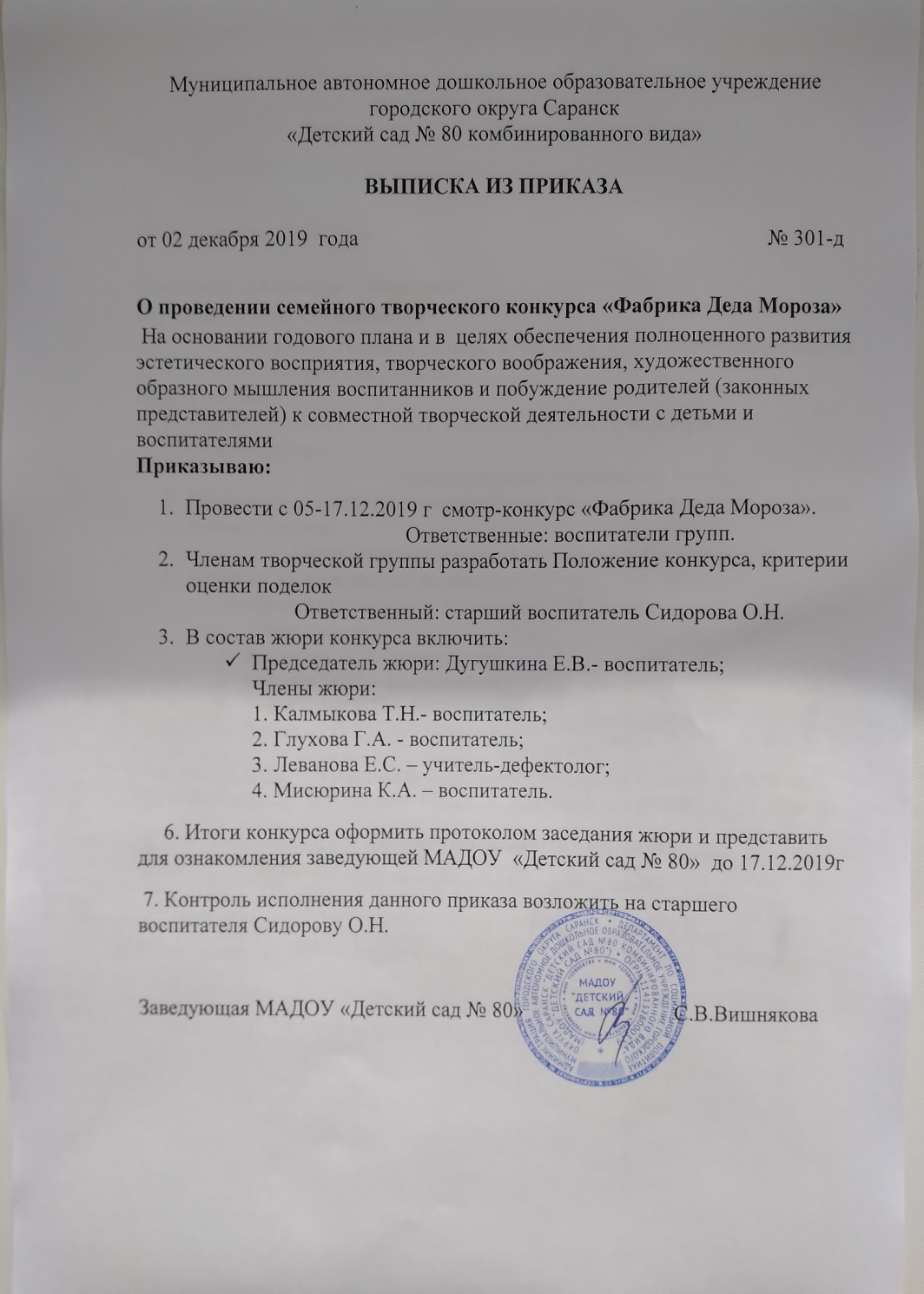 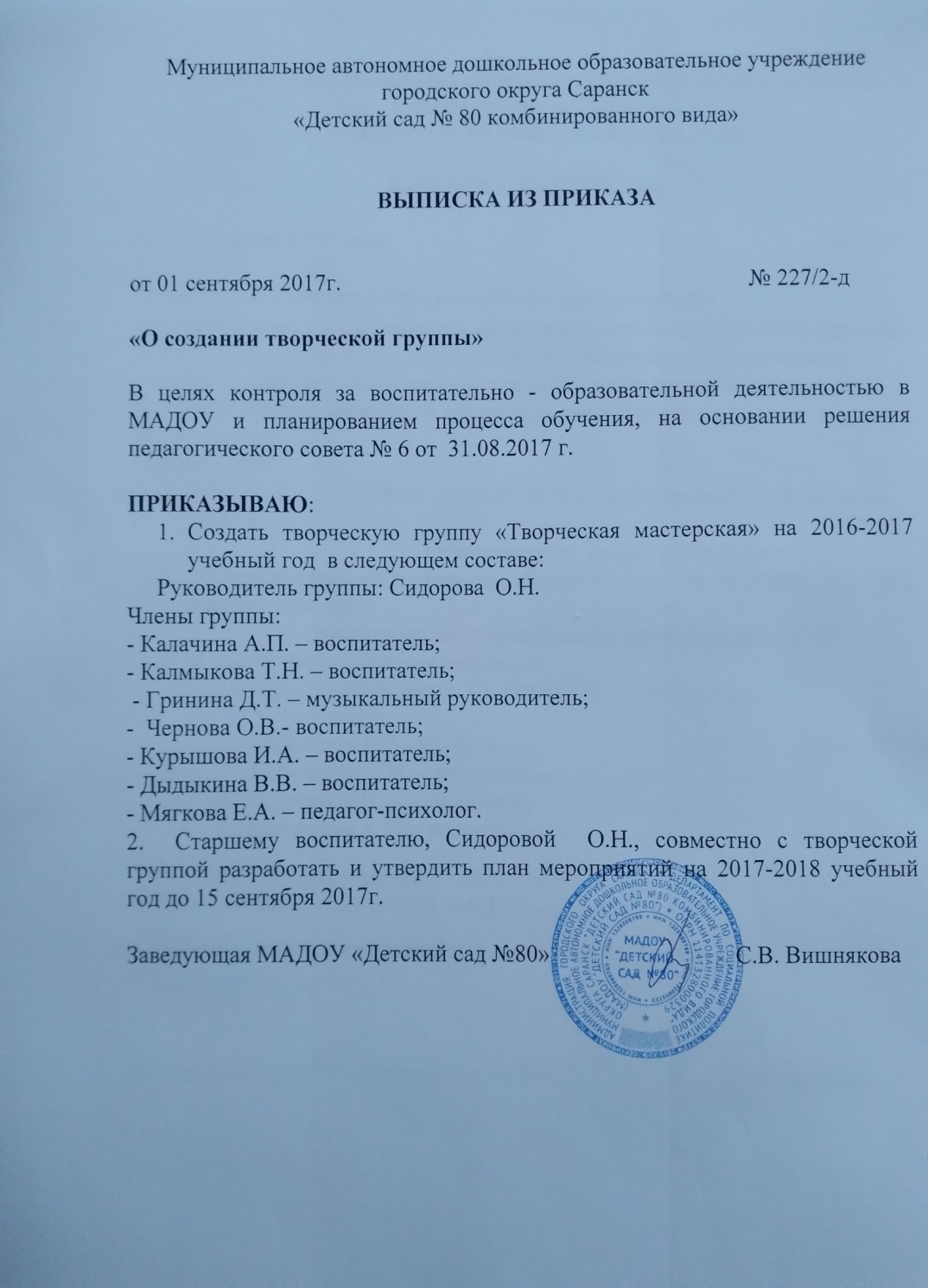 10. Позитивные результаты работы с воспитанниками:- наличие системы воспитательной работы;- наличие качественной, эстетически оформленной текущей документации;- организация индивидуального подхода;- снижение простудной заболеваемости воспитанников;- отлаженная система взаимодействия с родителями;- отсутствие жалоб и обращений родителей на неправомерные действия;- реализация здоровьесберегающих технологий в воспитательном процессе;- духовно-нравственное воспитание и народные традиции.
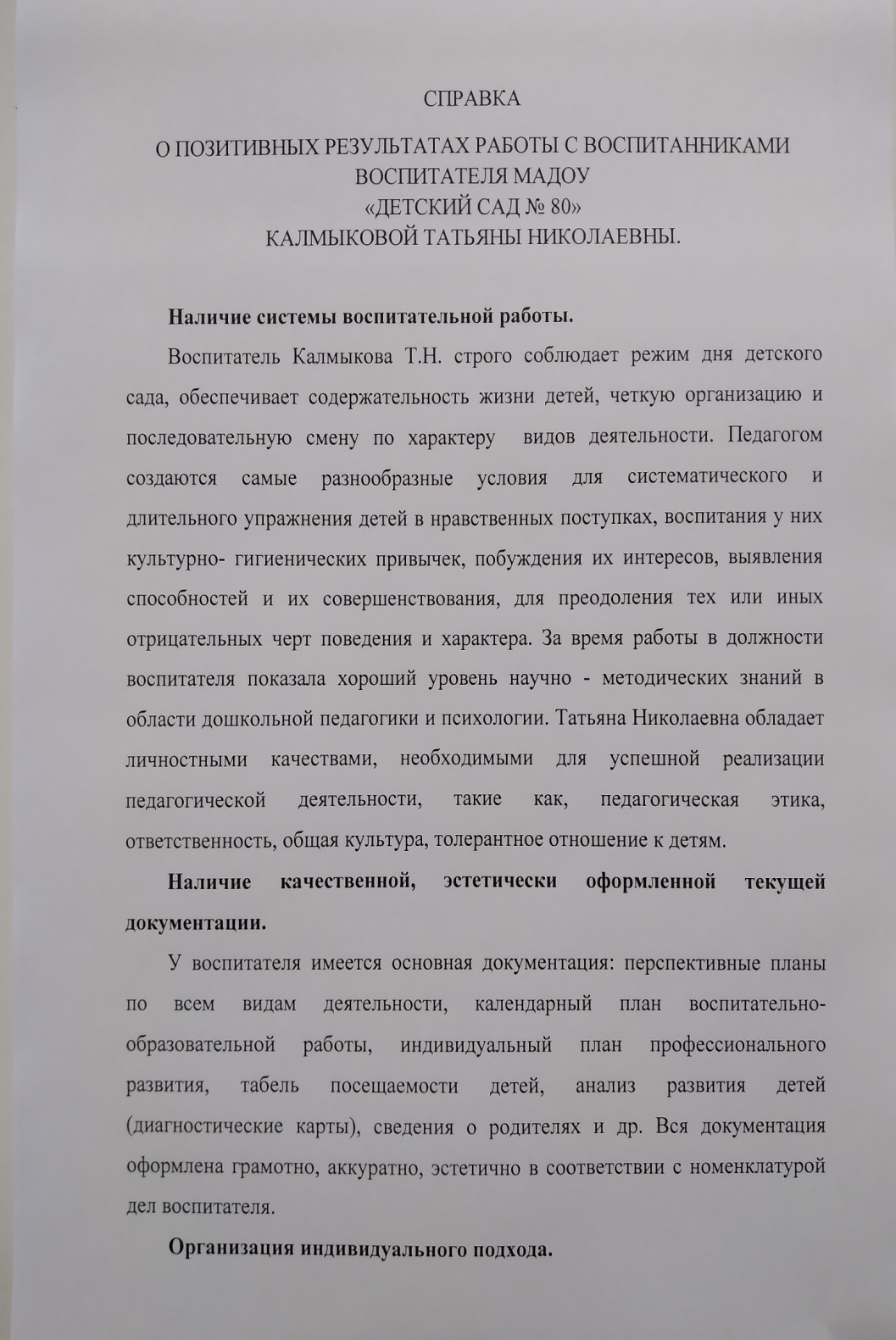 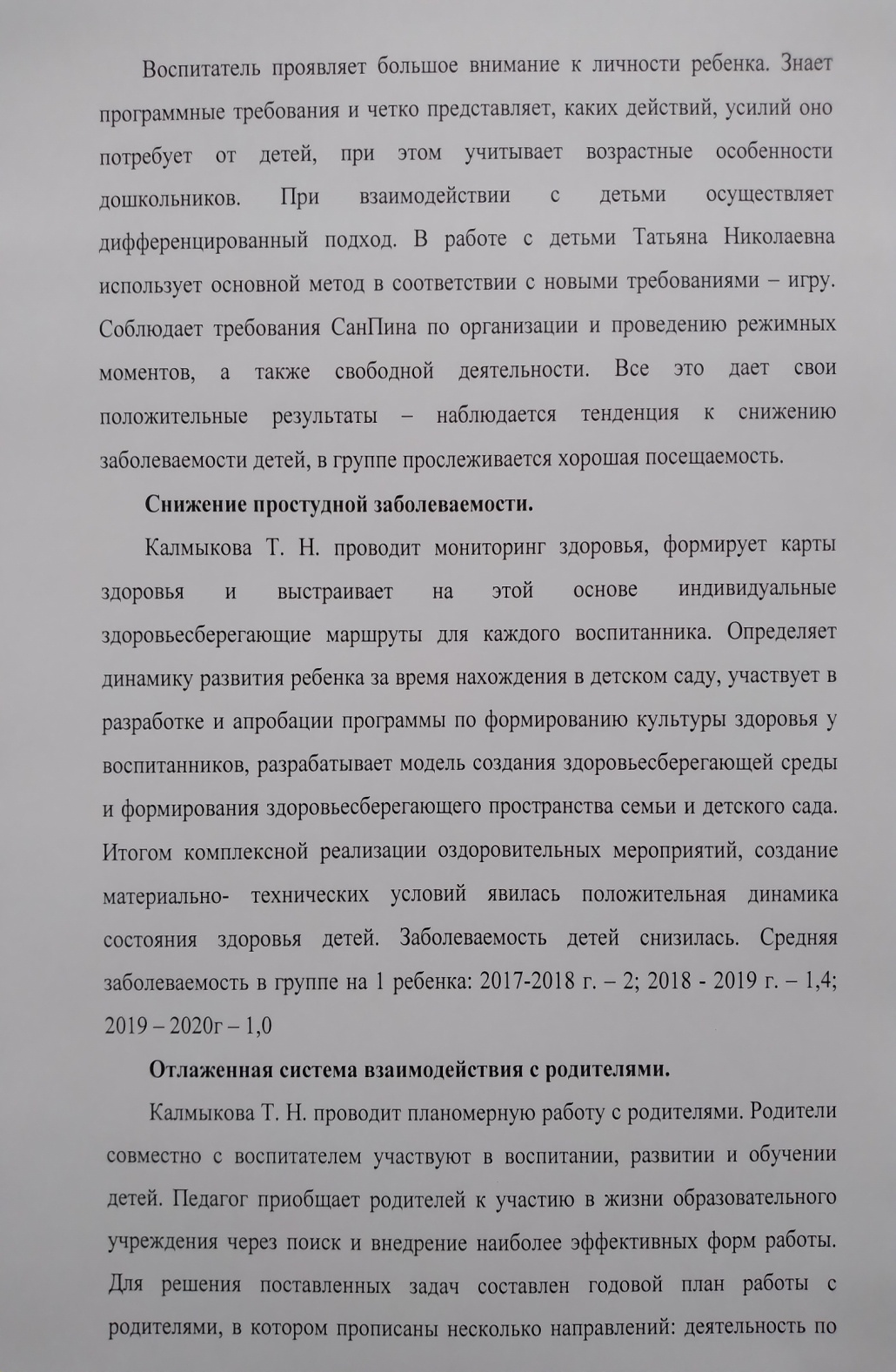 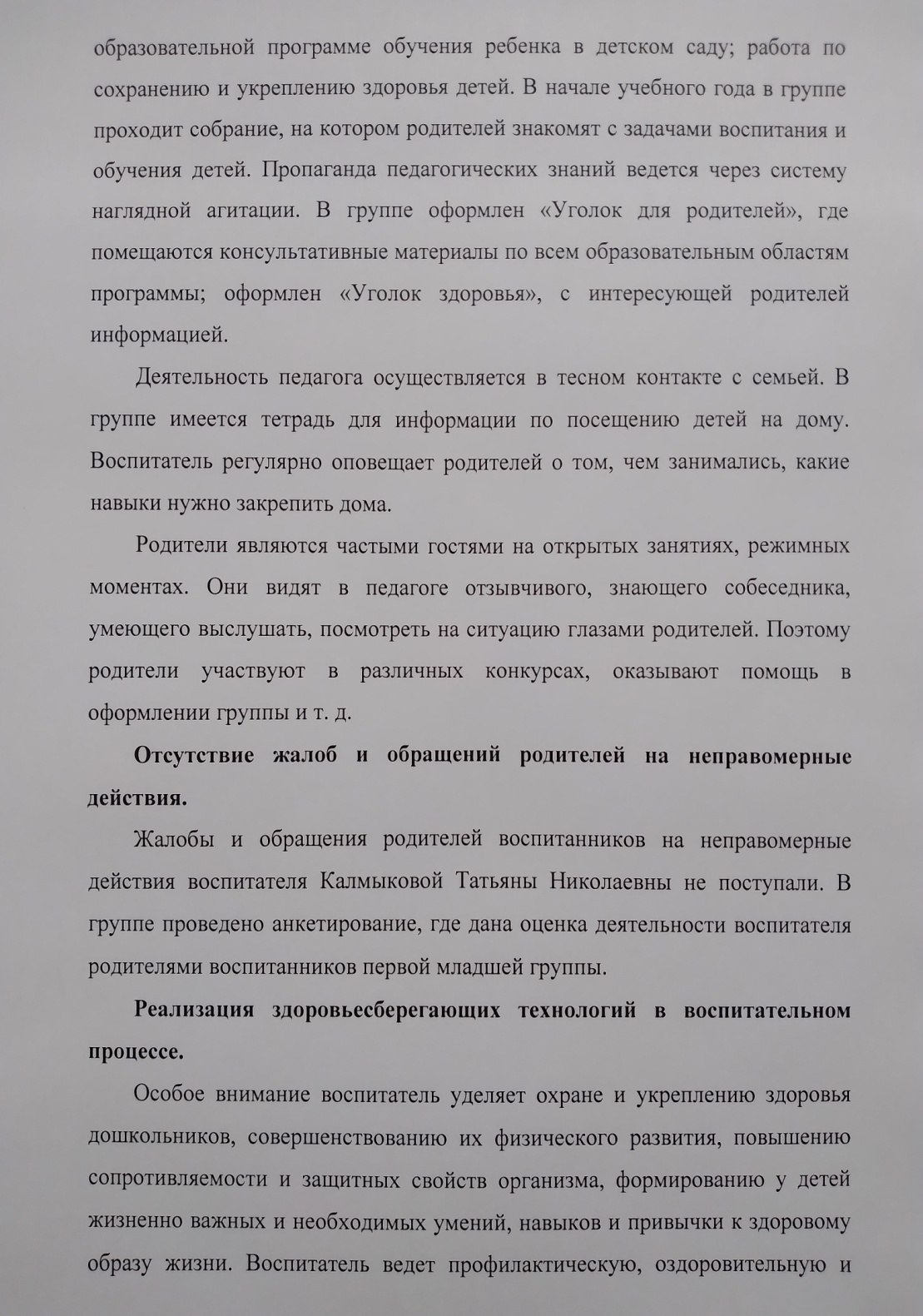 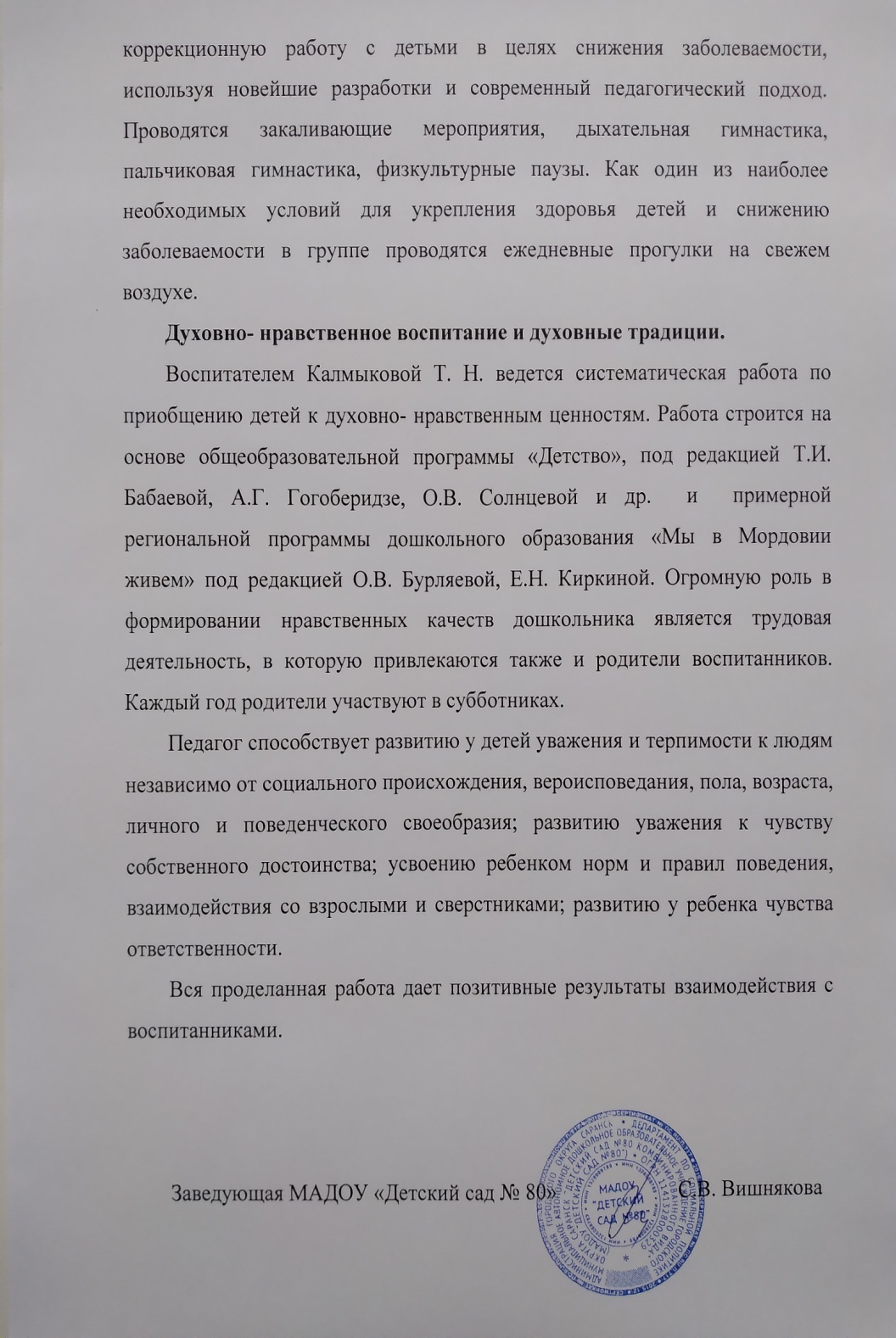 11. Качество взаимодействия с родителями:систематическое проведение родительских собраний;проведение круглых столов, консультаций в нетрадиционной форме (педагогическое просвещение родителей);проведение экскурсий, образовательных путешествий с детьми;проведение совместных конкурсов, выставок;организация родителей на субботниках, благоустройстве участков, создании развивающей среды группы
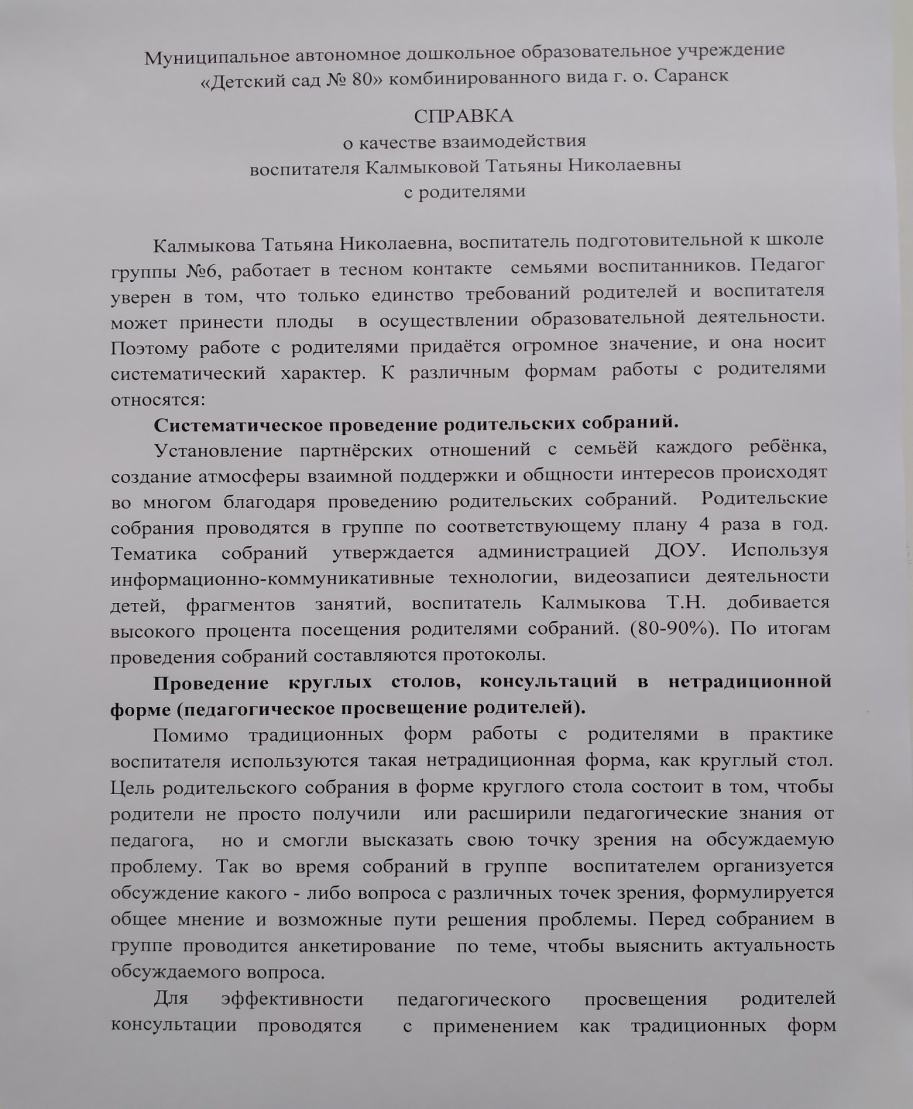 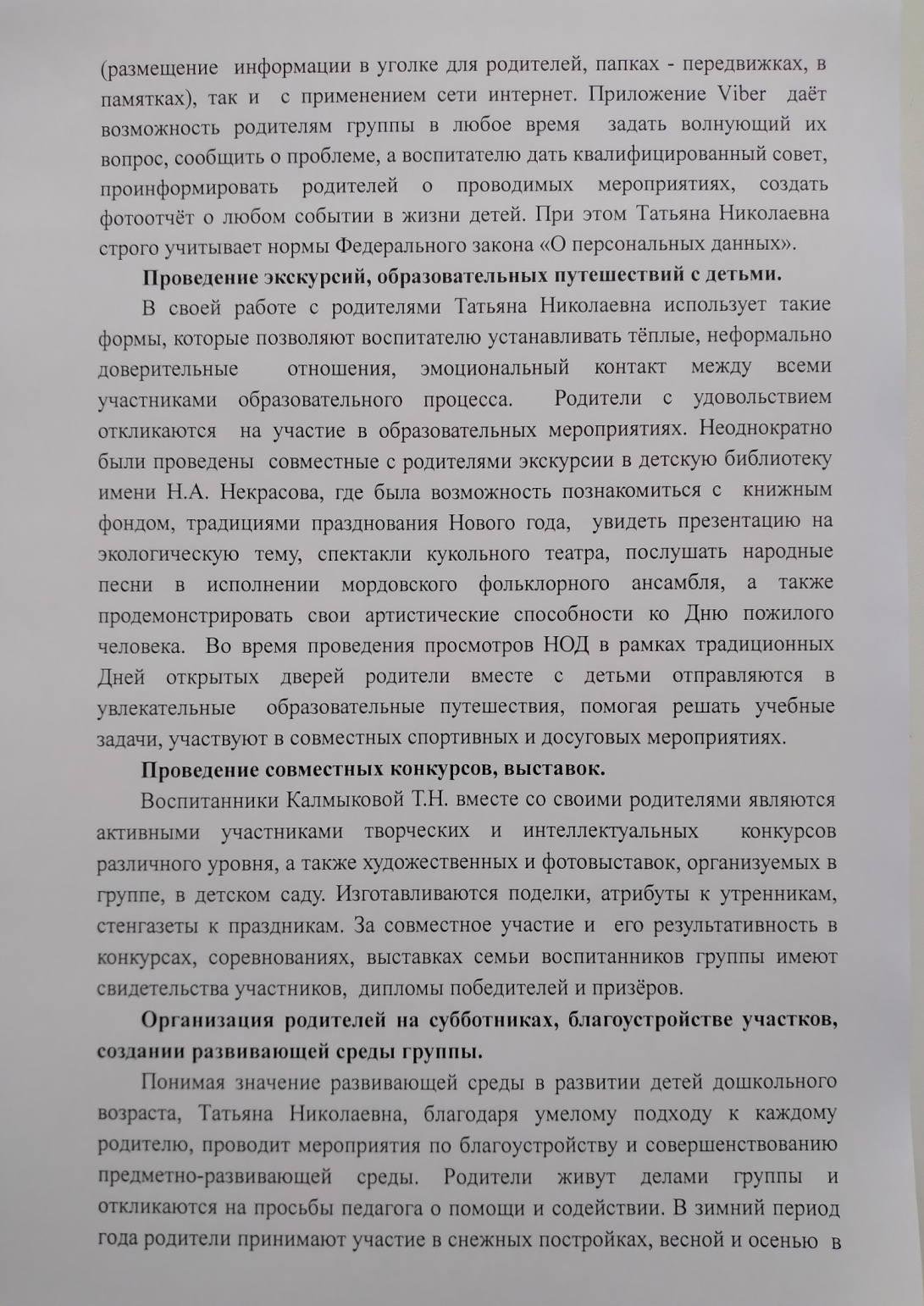 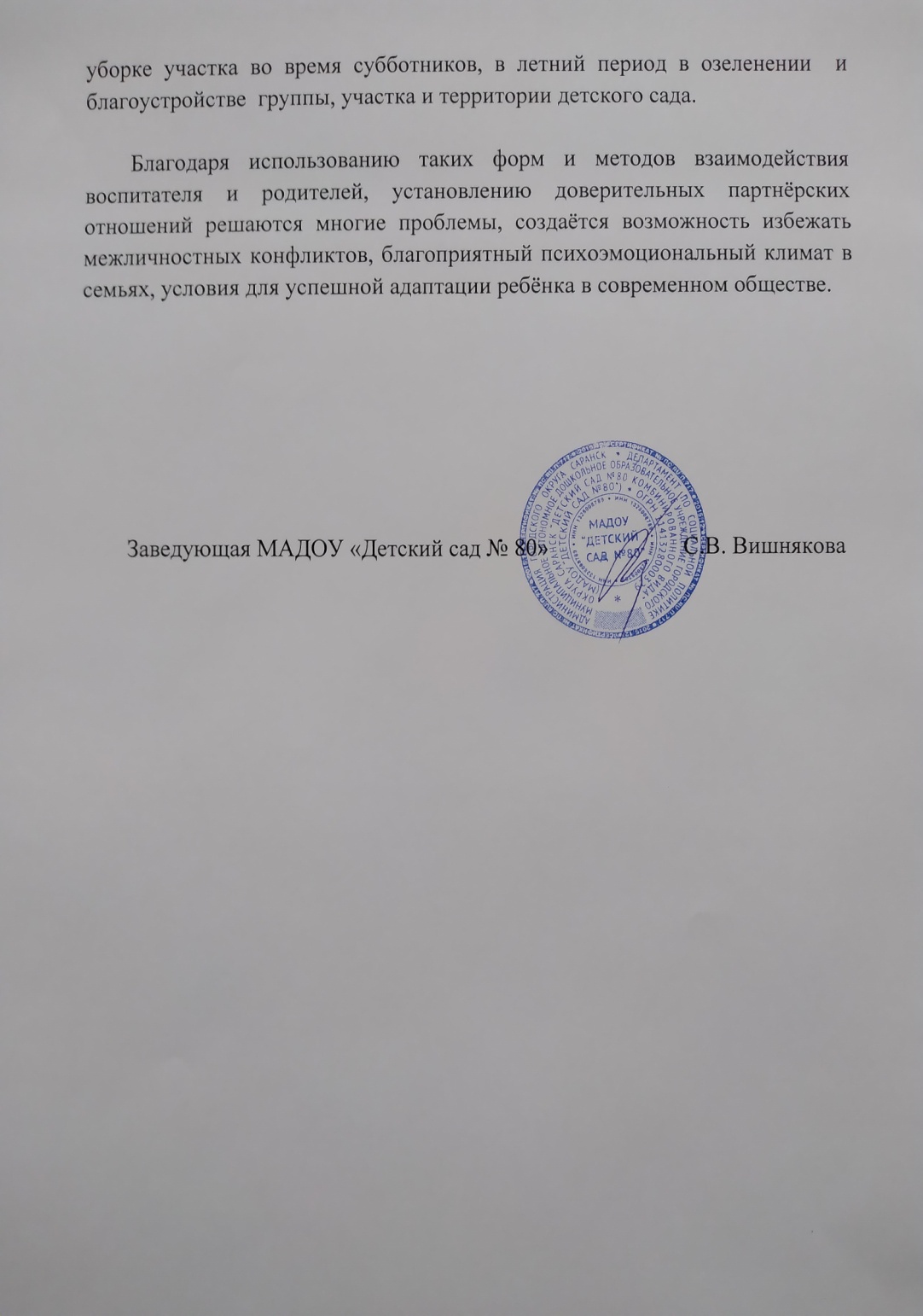 12. Работа с детьми из социально-неблагополучных семей
13. Участие педагога в профессиональных конкурсахна порталах сети интернет
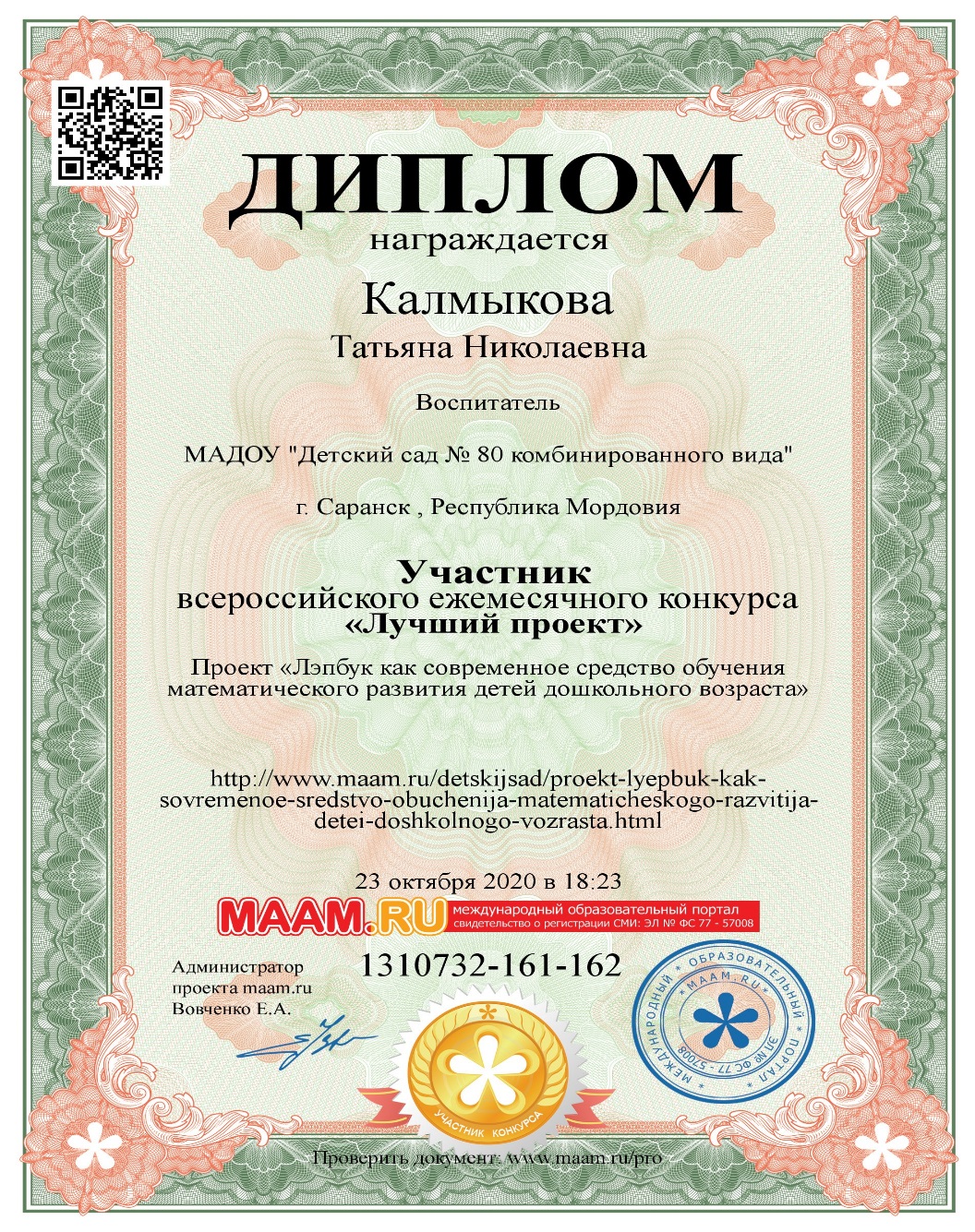 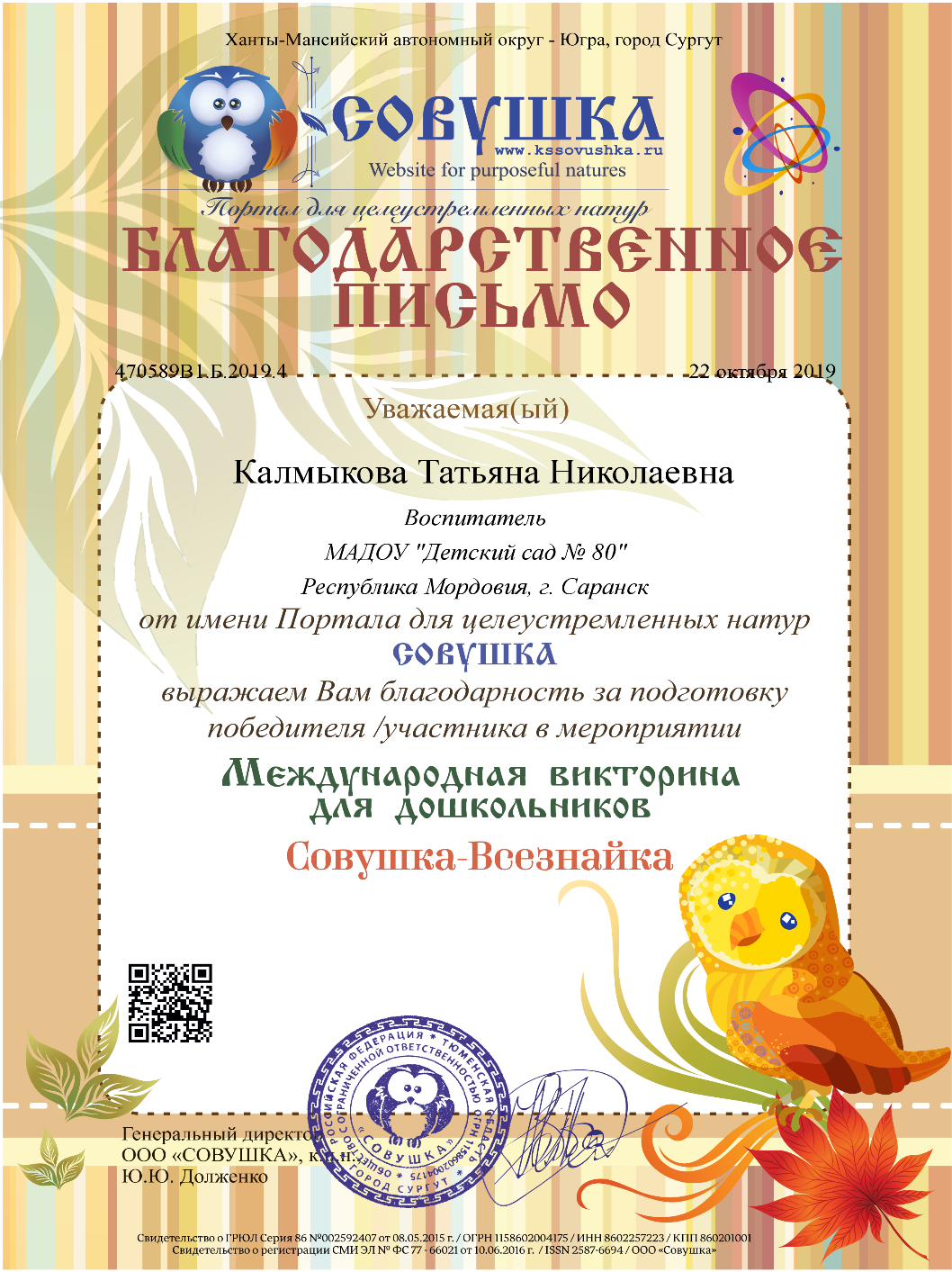 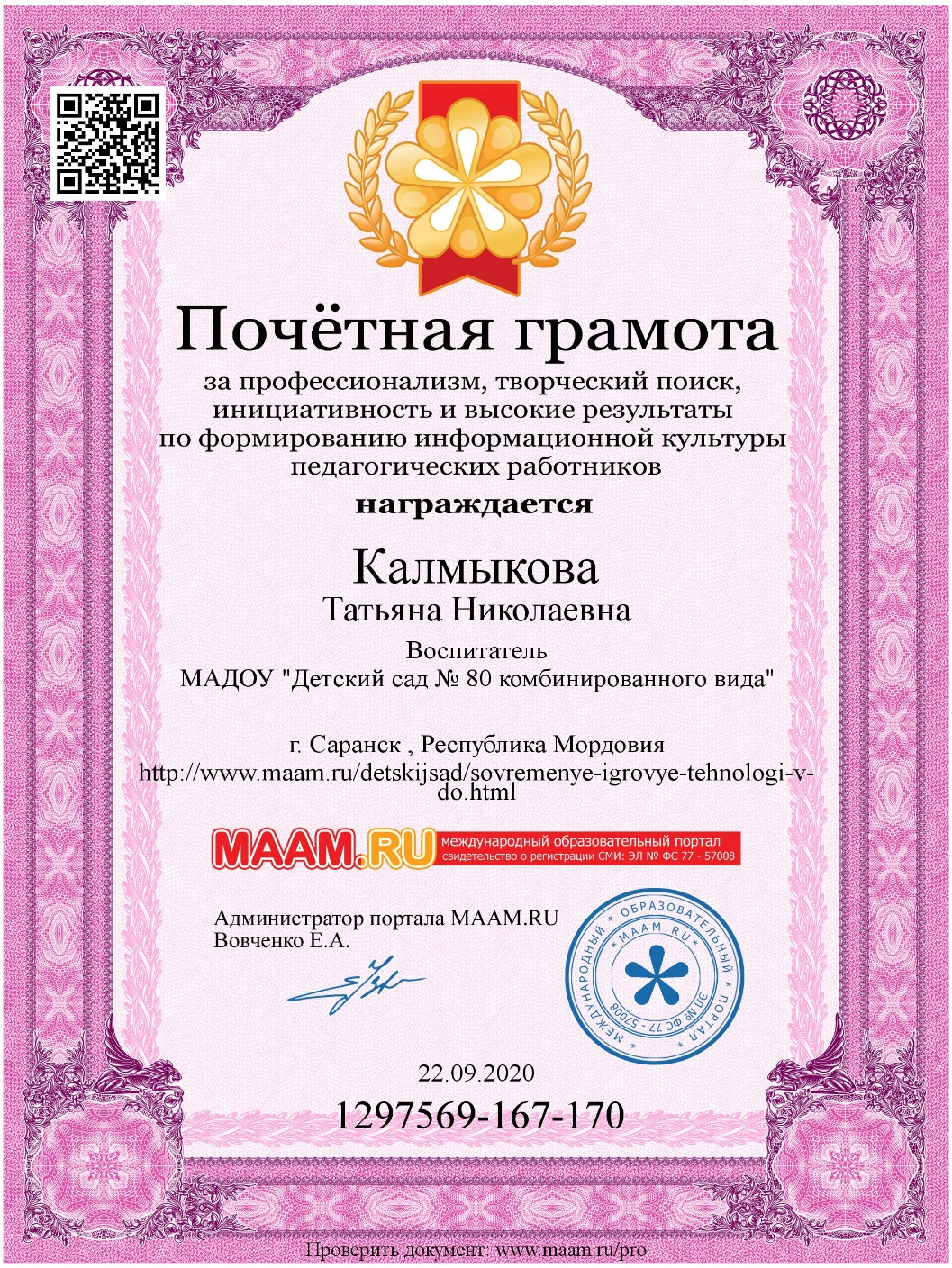 Наградыпоощрения республиканского уровня
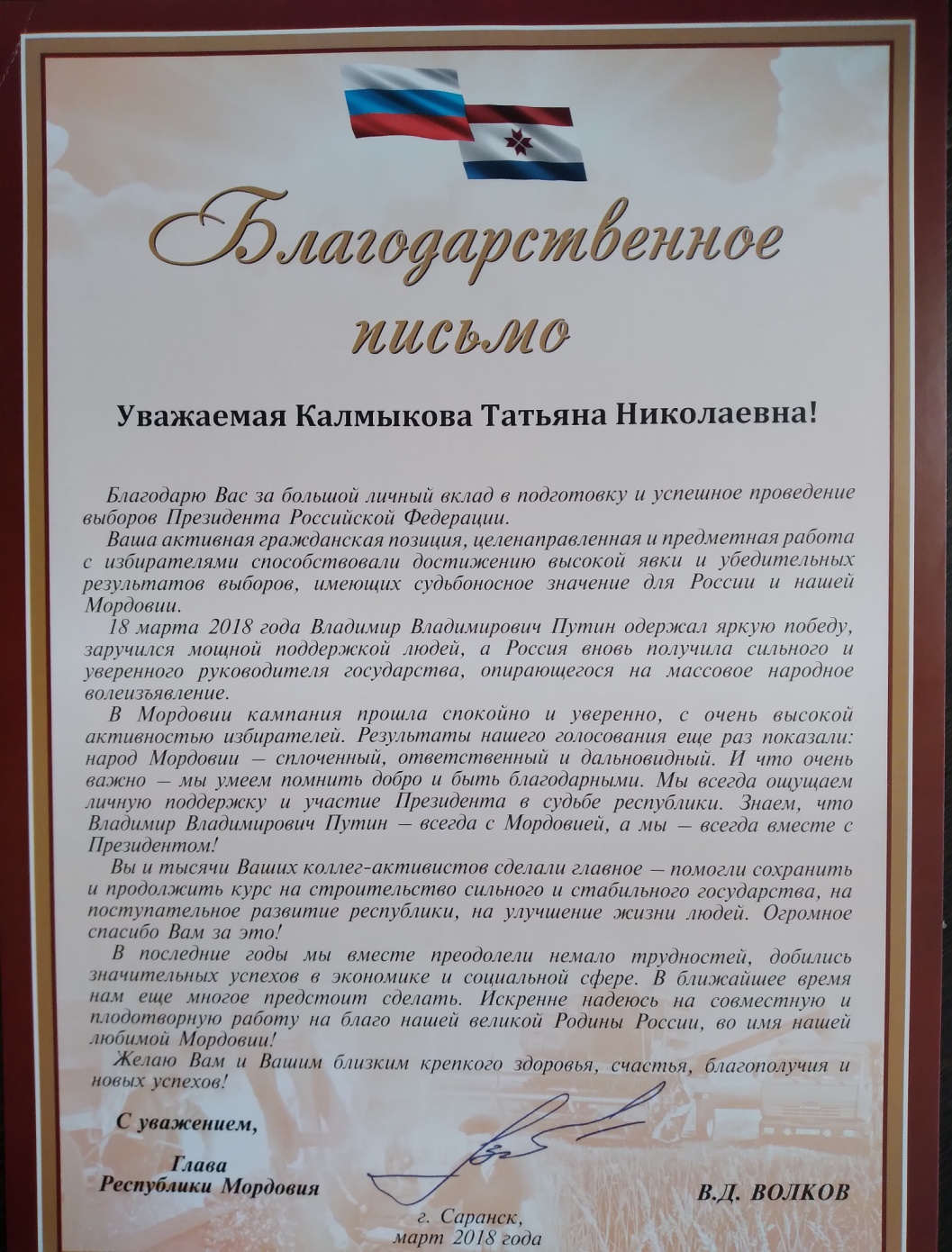 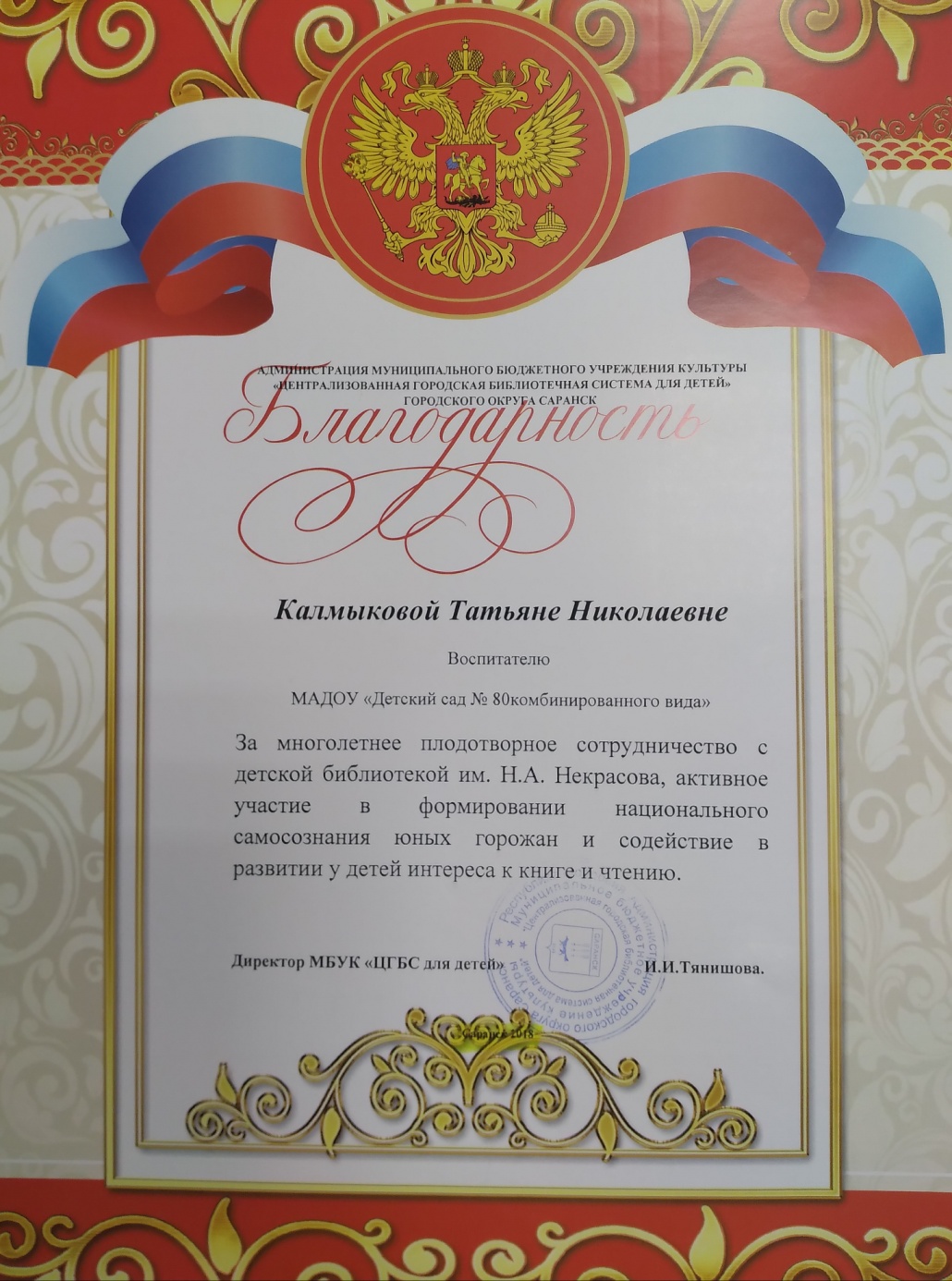